Commission d’Etude
16 janvier 2025
Matinée technique
Disposer d’une ressource médicale suffisante dans les SPSTI

Quels leviers ?
Deux types de leviers identifiés
Utiliser au mieux le temps médical disponible
Former et qualifier un nombre suffisant de médecins du travail
Utiliser au mieux le temps médical disponible
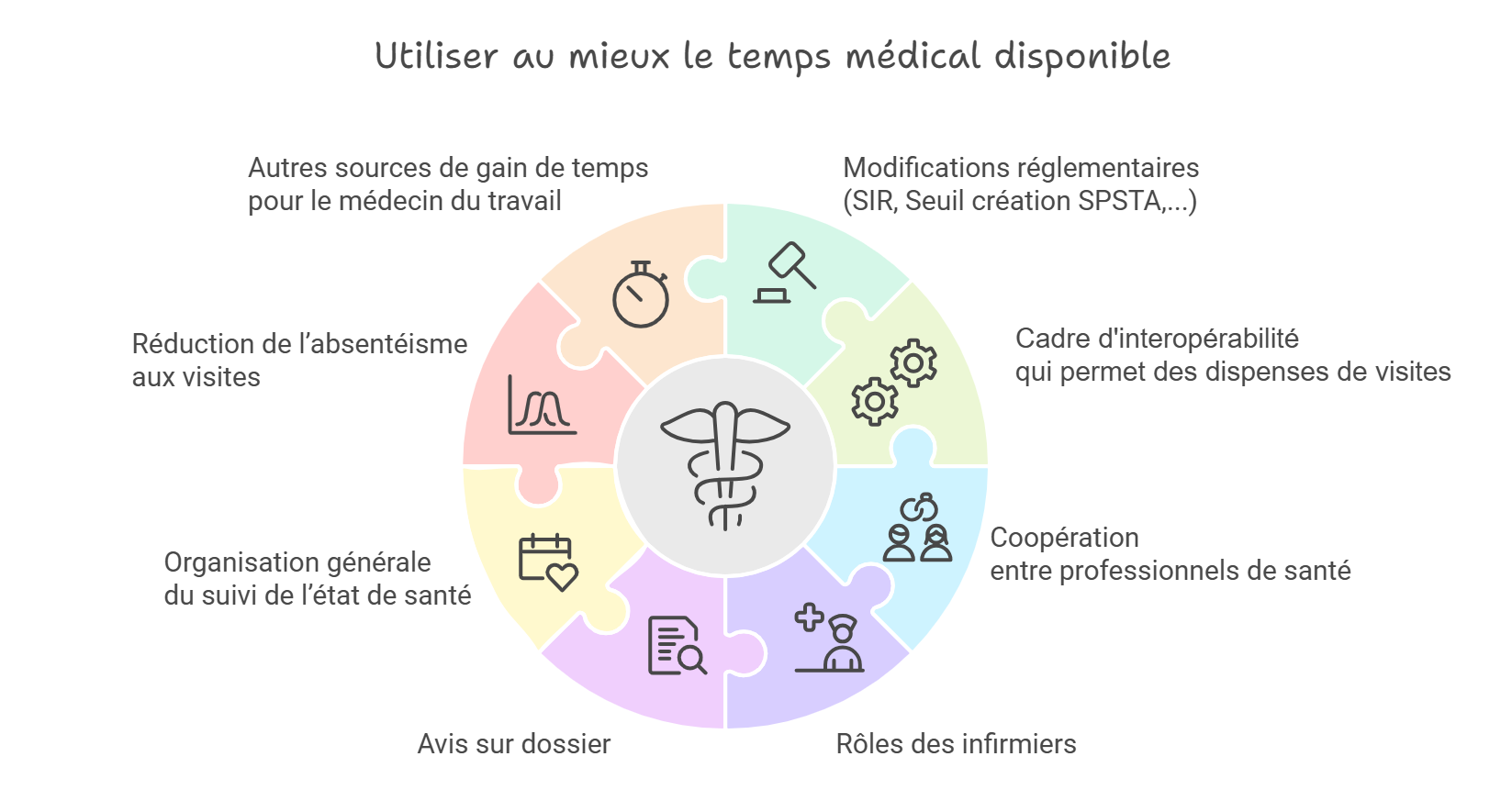 Cadre juridique
Organisation
Pratiques métiers
Former et qualifier un nombre suffisant de médecins du travail
Communication et valorisation de la spécialité
Etat des lieux et projections de la démographie médicale (nationale /régionale)
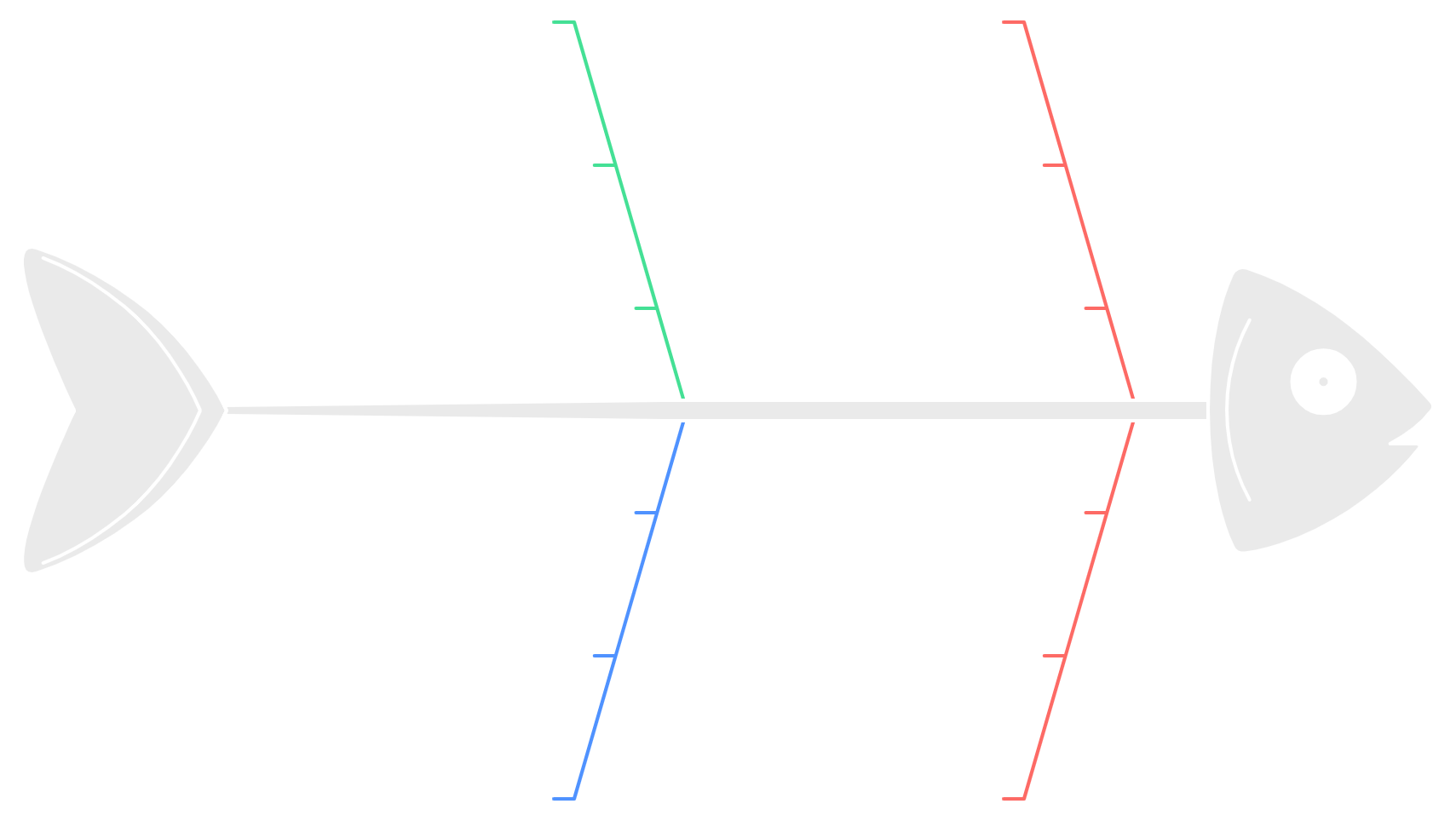 Stages pour les étudiants en médecine
Répartition des pôles d’enseignement 
et de recherche
Diagnostic partagé
Information de toutes 
les parties prenantes
Soutien de l’Animt
Attractivité
Conditions d’exercice convergentes (SPSTA - SPSTI)
Enjeux et contraintes de la formation initiale DES
Formation Qualification
Sensibilisation du Ministère de la santé et des autres spécialités
Formation des collaborateurs médecins
PAE et autres voies d’accès
CCN des SPSTI –Conditions de travail
Préoccupation de l’état au regard de la démographie médicale dans les SPST
Vincent Jimenez, pour la DGT
Perspectives pour utiliser au mieux le temps médical disponible
Pr Sophie Fantoni-Quinton
Rappel des voies d’accès à la spécialité, des problématiques d’enseignement et de qualification par les représentants du collège des enseignants
Pr Jean-François Gehanno
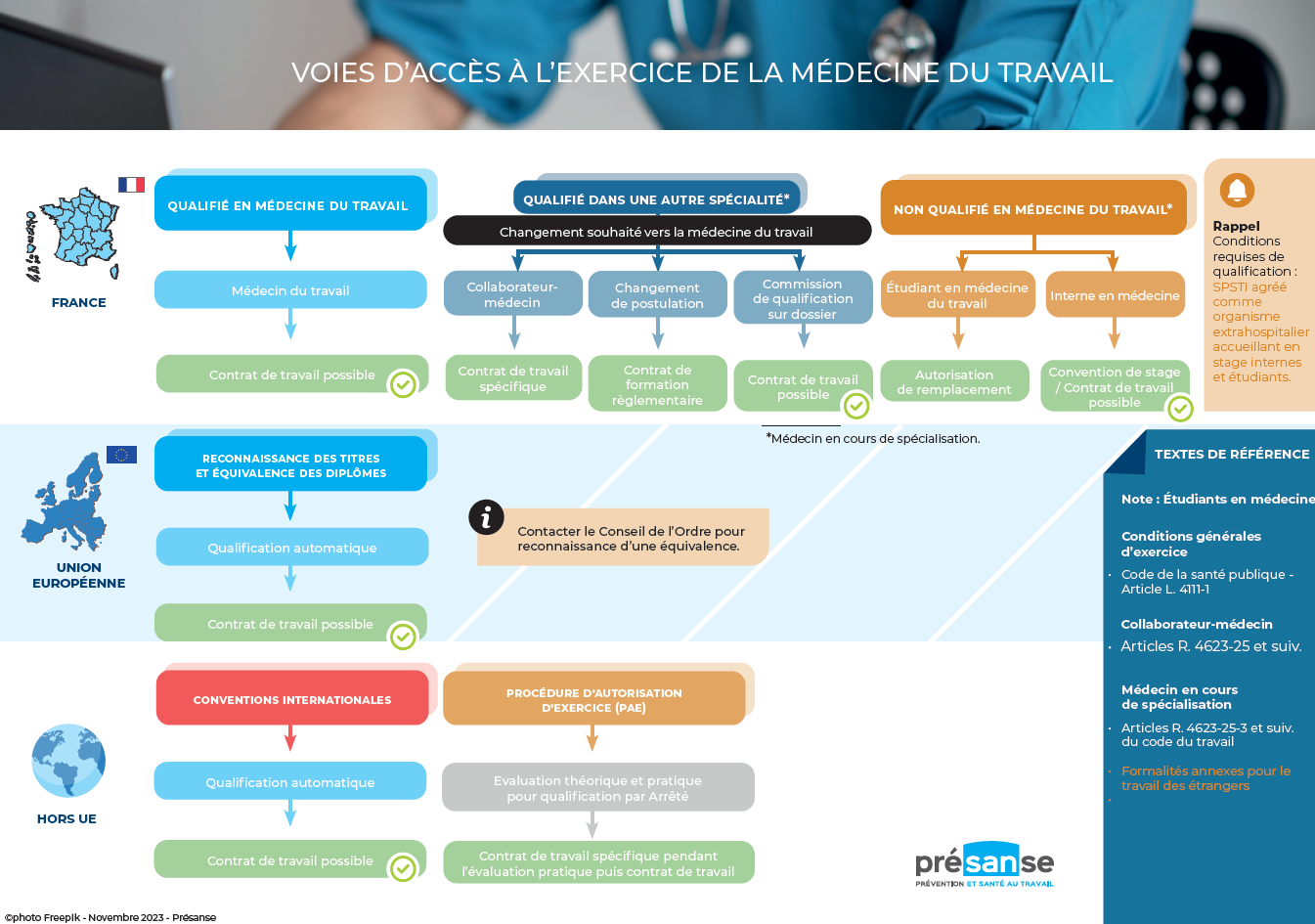 10
Recrutement PAE
Jeanne Maurin, juriste, Présanse
Recrutement des Médecins du travail diplômés hors U.E
Rappel du contexte 
 
Conditions générales d’exercice en France des Médecins diplômés hors U.E

Les obligations de l’employeur dans le cadre de l’intégration de ces Médecins en SPSTI
12
Rappel du contexte
Pour rappel, le décret n° 2014-798 du 11 juil­let 2014 a intégré dans le Code du travail des dispositions visant à encadrer l’exercice en SPSTI des médecins candidats à la procédure d’autorisation d’exercice (PAE), lauréat des épreuves écrites afin d’évaluer leur pratique en vue de la reconnaissance individuelle de leur titre délivré hors UE.
Cette procédure in­dividuelle, issue du Code de la Santé publique (article L. 4111-2), permet à un médecin du travail diplômé hors de l’Union Européenne de s’engager à passer des épreuves de vérification de connaissances organisées par le Conseil National de gestion (CNG), puis d’effectuer un parcours de consolidation de deux ans, au sein d’un SPSTI agréé pour l’accueil des internes, pour faire évaluer sa pratique, en vue d’obtenir la reconnaissance de son titre par arrêté ministériel nominatif.  
C’est dans le cadre du recrutement de ces médecins PAE exerçant durant 2 ans au sein d’un SPSTI que Présanse a élaboré une note qui vient compléter le modèle de contrat de travail mis à disposition des adhérents.
Le Recrutement des Médecins étrangers est soumis au respect des conditions d’exercice en France
Rappel des conditions générales d’exercice 

Principe : l’interdiction de recrutement lorsque les conditions d’exercice ne sont pas remplies 

Exception : selon l’article L.4111-2 du code de la santé publique, peuvent exercer la profession de médecin les personnes titulaires d’un diplôme étranger hors U.E ne remplissant pas toutes les conditions légales d’exercice de leur profession en France, après obtention d’une autorisation ministérielle d’exercice dans le cadre de la procédure d’autorisation d’exercice (PAE) prévue aux articles L.4111-2 (I et I bis), L.4221-9 et L.4221-12 du code de la santé publique.
Obligations des SPSTI en matière de recrutement d’un Médecin diplômé hors U.E dans le cadre de la Procédure d’Autorisation d’Exercice (PAE)
Rappel : les articles R. 52221-1 et R.5221-3 du code du travail, un employeur qui souhaite embaucher un salarié étranger (hors Union Européenne) doit : 

vérifier que celui-ci dispose d’un titre de séjour valide,

et d’une autorisation de travail.

la loi n° 2016-274 du 7 mars 2016   relative au droit des étrangers en France a introduit une carte de séjour pluriannuelle « Talent » pour attirer les talents internationaux en France. 

loi n° 2024-42 du 26 janvier 2024 pour contrôler l’immigration, améliorer l’intégration introduit un nouveau titre de séjour pour répondre au besoin de recrutement dans le secteur médical : le titre de séjour « Talent – professions médicales et de la pharmacie »

La création de ce titre de séjour dispense l’employeur de son obligation d’effectuer une demande d’autorisation de travail dans le cadre du recrutement de ces médecins étrangers diplômés Hors U.E
Les pistes pour renforcer l’attraction de la spécialité
Drs Céline LAMOUROUX et Luca BOUDET- Universitaires
Charles BROUTIN et Nicolas GUYOT - Représentants de l’Animt
Améliorer l’attractivité en médecine du travail
Céline Lamouroux, Lyon
Luca Boudet, Créteil
16 janvier 2025
2
Lamouroux C, Julien C, Rolland F, et al. Occup Environ Med Epub. Occup Environ Med 2024;0:1–4. doi:10.1136/oemed-2024-109461doi:10.1136/ oemed-2024-109461
Objectif : étudier les stéréotypes sur les médecins du travail par leurs confrères à différents moments de leur formation
Méthodologie : questionnaire anonyme envoyé aux étudiants en médecine, internes et médecins seniors : données socio démographiques + 4 mots sur des spécialités tirées au hasard.
Médecine du travail : 107 étudiants, 161 internes et 136 seniors.
Résultats :
Enseignement théorique :
~50% des étudiants en médecine, 80.7% des internes, 77.2% des seniors. 
Enseignement pratique : 
6.5% des étudiants, 18.0% des internes, 48.7% des seniors
3
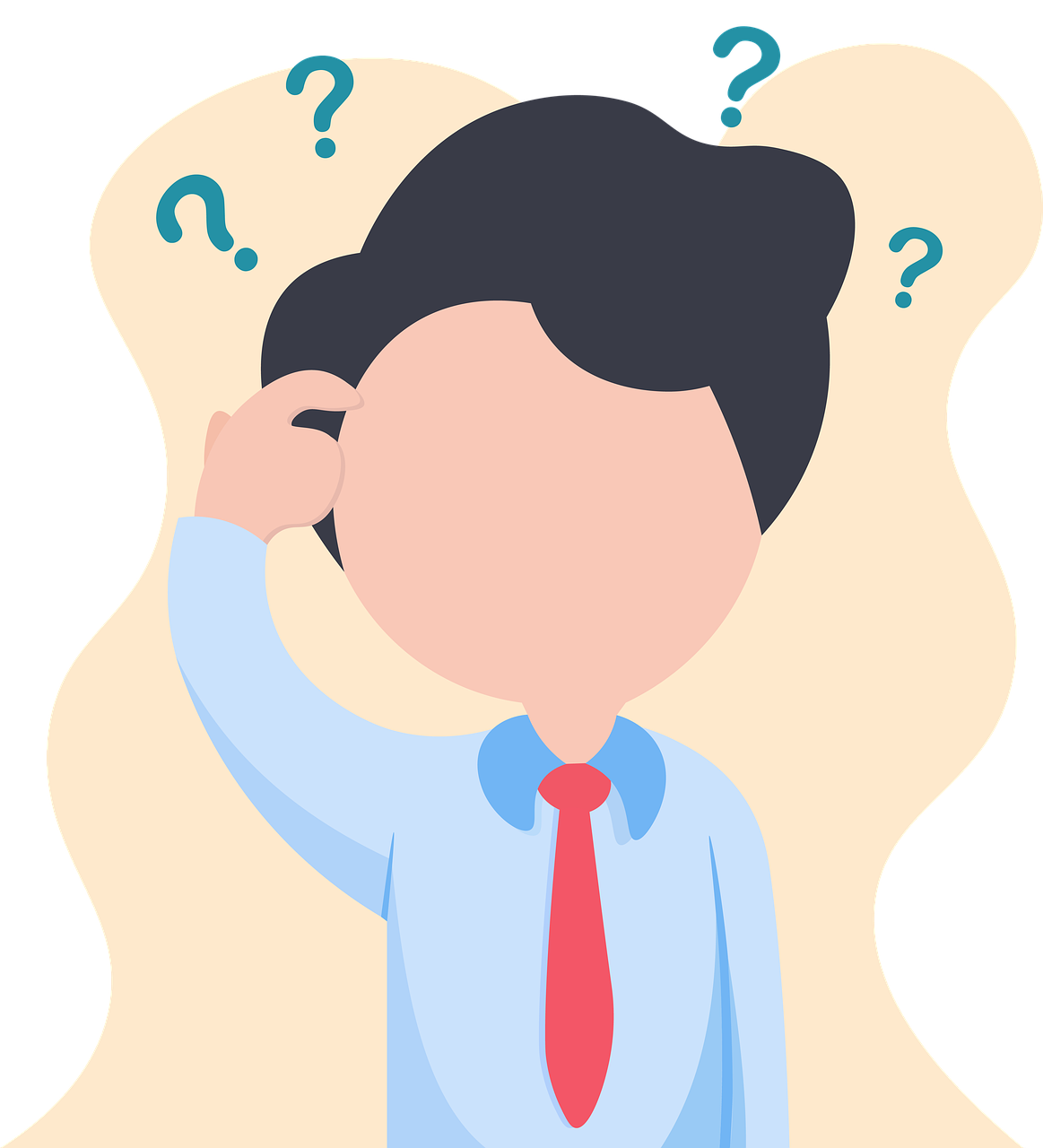 Des stéréotypes bien ancrés...
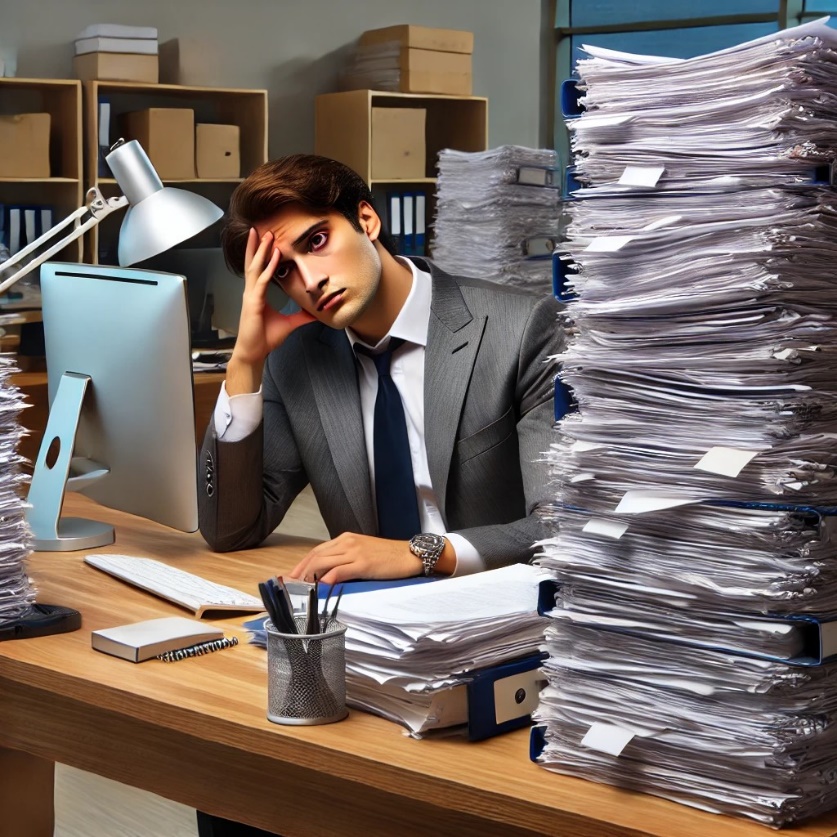 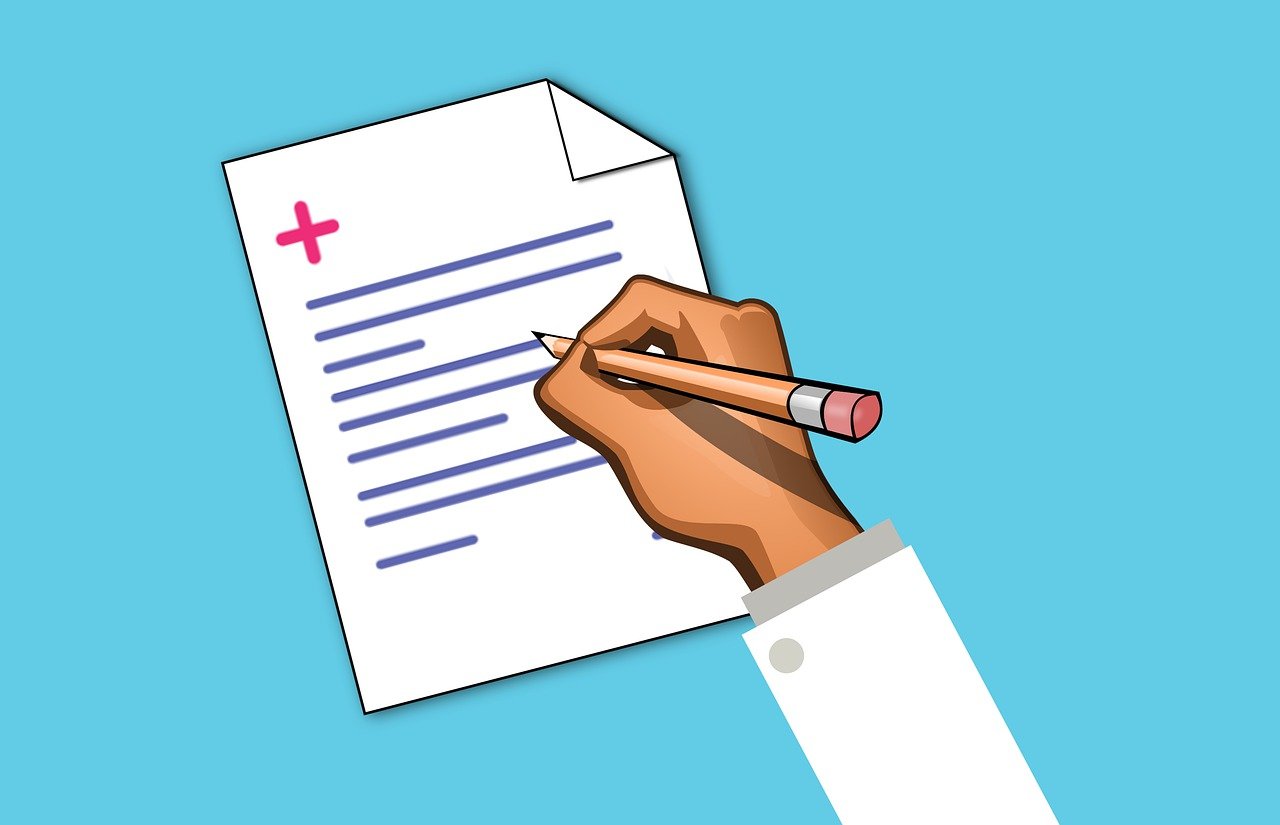 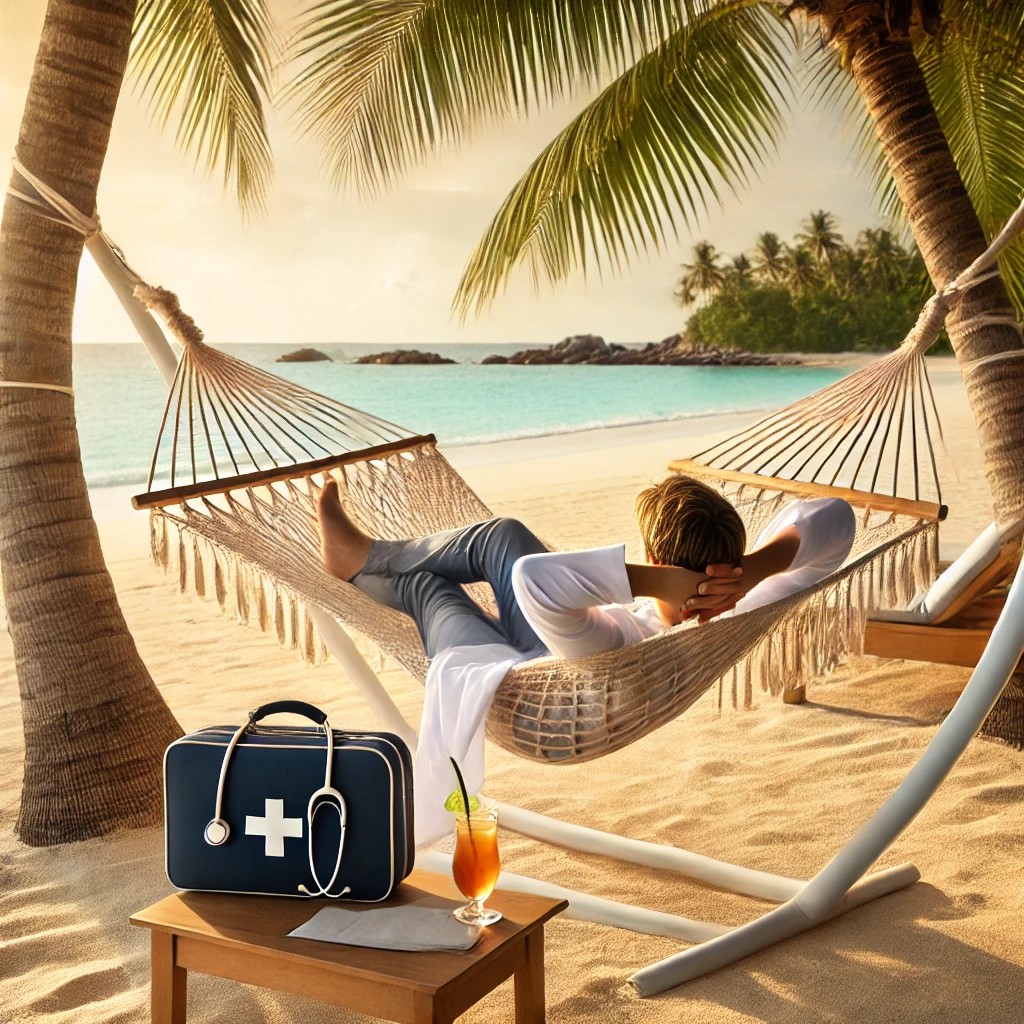 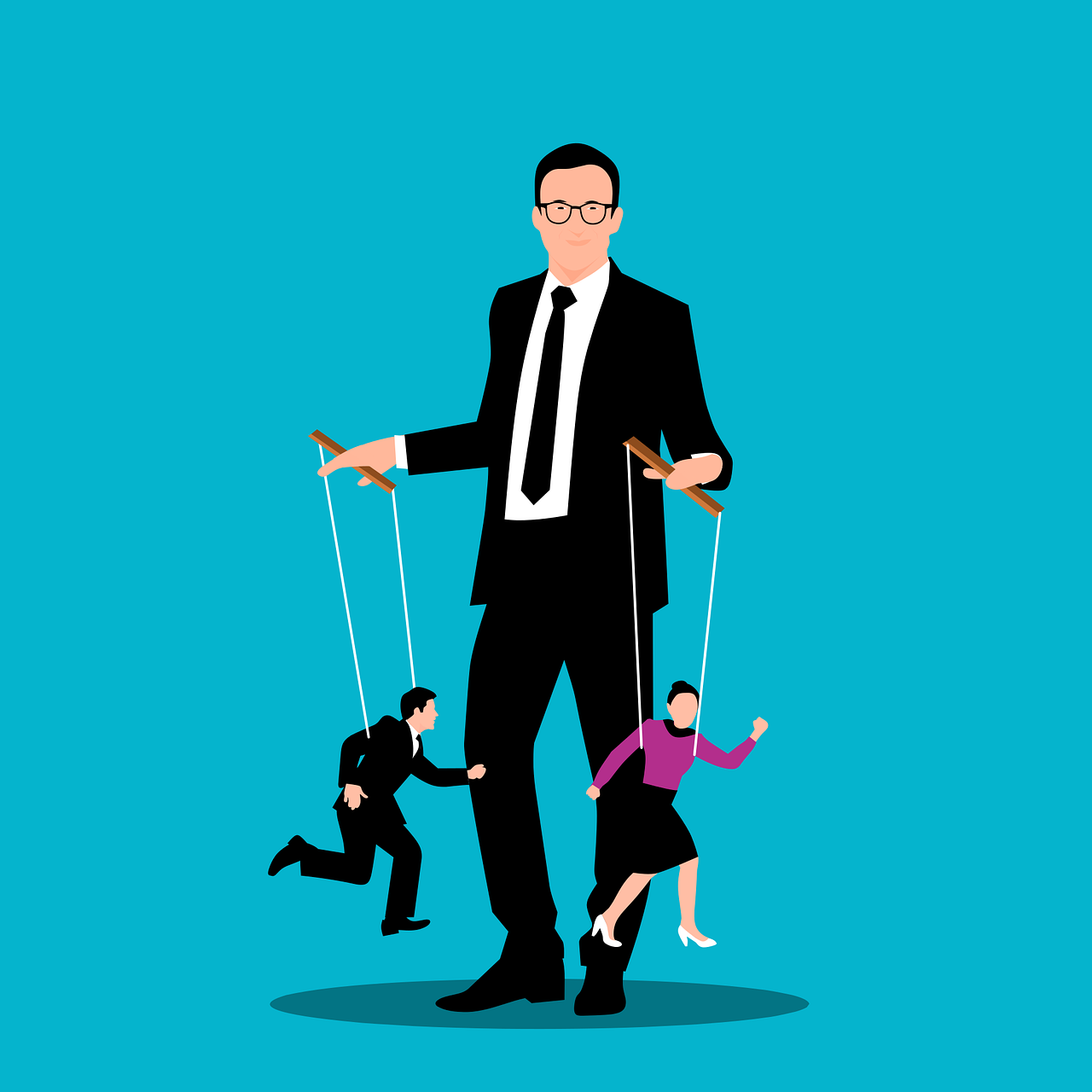 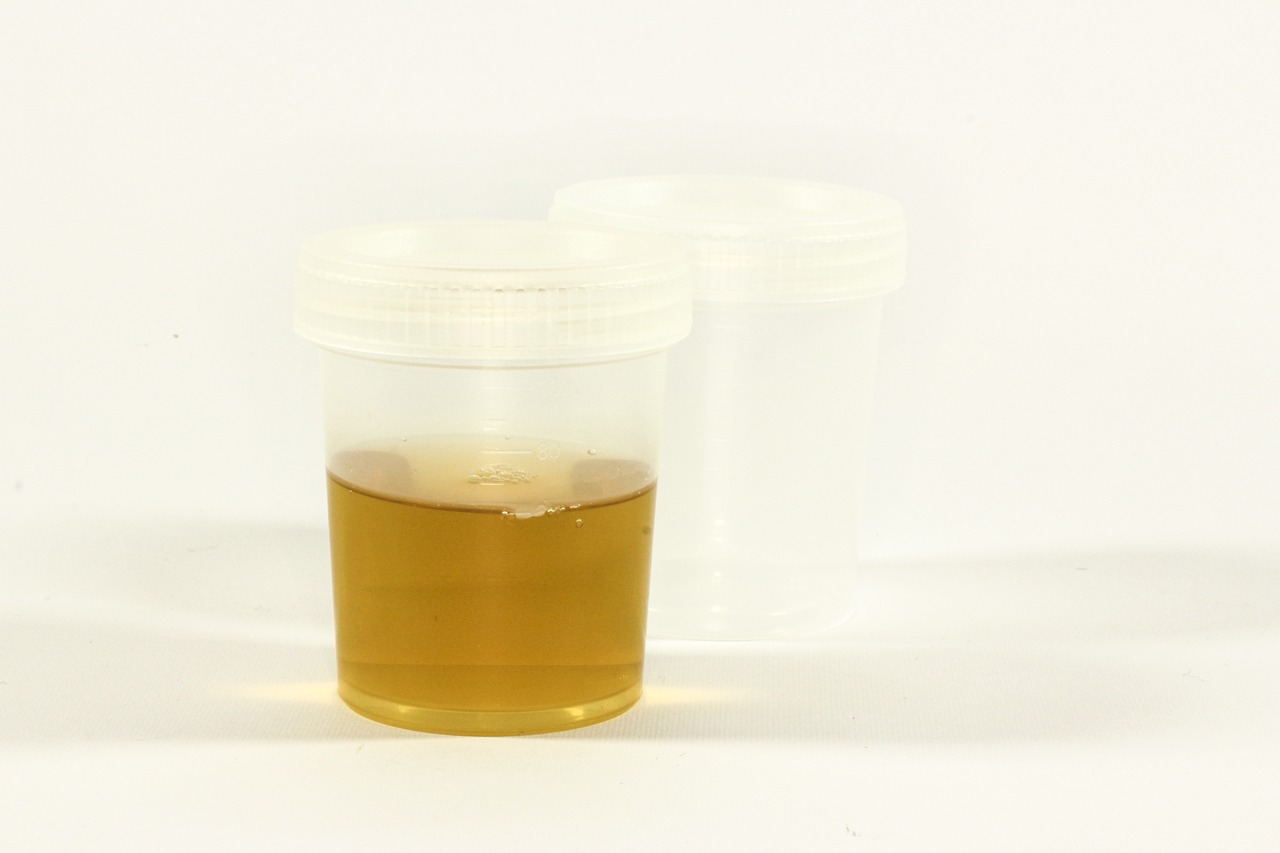 4
Evaluer la représentation de la MDT chez les étudiants, les internes et les confrères.
 
19% des étudiants envisageaient l’option de la MDT à l’ECN, 92% se disaient insuffisamment informés sur la spécialité.

Après visionnage d’une vidéo présentant la spécialité : 59% voulaient passer en stage en MDT. 

Tous les sous-groupes avaient une meilleur perception de la MDT.
L’importance de la visibilité
FRANÇOIS SAHUT. ATTRACTIVITÉ ET CONNAISSANCE DE LA MÉDECINE EN SANTÉ AU TRAVAIL DANS LE CORPS MÉDICAL: CONCEPTION D’UN OUTIL DE COMMUNICATION, ANALYSE D’IMPACT ET PERSPECTIVES D’AVENIR. 2019
THIERRY BONJOUR. PREVENSTUFF - A QUOI SERT UN MÉDECIN DU TRAVAIL ? 2018
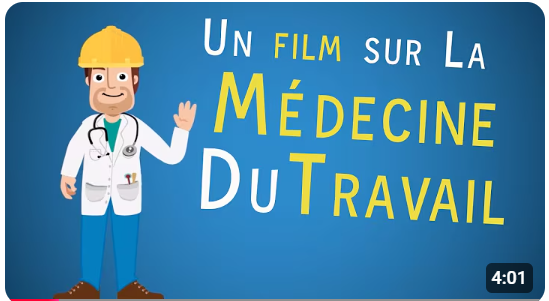 488 externes. Après visionnage de sa vidéo : 

+ 17% d’étudiants envisageaient l’option de la MDT à l’ECN

+ 8 % voulaient y passer en stage

53,5 % affirmaient avoir une meilleure image de la MDT
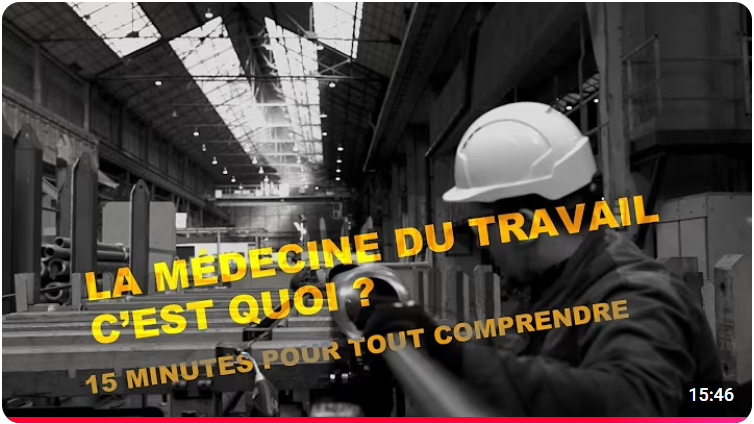 5
« Marketer » notre spécialité
QUALITÉ DE VIE AU TRAVAIL
DOUBLE EXPERTISE DU MDT
RICHESSE DE LA MDT
Des connaissances médicales et du monde du travail
Risques professionnels, transversalité des pathologies, prévention, acteurs du « one health »
Pas d’horaire atypique, organisation du temps de travail, salariat...
METTRE EN AVANT NOS (NOMBREUX) ATOUTS
POSSIBILITÉS D’EXERCICE
LE TRAVAIL EN ÉQUIPE
Recherche, enseignement, SPST interentreprises ou autonome, public ou privé, secteurs variés
Le MDT coordonne une équipe pluridisciplinaire et interagit avec de nombreux interlocuteurs
6
6
Améliorer la visibilité
National
Programme EDN/ ECOS, 
Sites internet ressources, maillage,
Réseaux sociaux, 
Vidéos, photos (AMT +++), 
Législation
National
Congrès
Auprès des 
confrères
Auprès des 
étudiants
Local
Stages, Forums, 
Présentations communes…
Pour en finir avec le 
« Tu finiras médecin du travail dans la Creuse »
Local
Projets communs transversaux, 
Présentation dans les services, 
Participation aux enseignements des DES/DU…
[Speaker Notes: Témoignages de professionnels et de travailleurs, cas cliniques 
Etudes de postes, visites d’entreprise : vidéos, images]
7
Manque d’attractivité de la spécialité
Peu de visibilité de la spécialité auprès des étudiants en médecine :
Enseignement médical hospitalo-centré
Formation centrée sur la pathologie et l’organe
Heures de cours directement liées au nombre d’Item de la spécialité 
Médecine du travail peu évoquée par les autres spécialistes

Des préjugés concernant la spécialité qui persistent :
« Travail administratif »
« Spécialité non clinique »
« Impossibilité de prescrire »

EDN : spécialité choisie est souvent vue en stage de premier ou deuxième cycle
8
Stages d’externe dans les SPSTI
Une occasion d’enseigner la discipline : 
Montrer les liens avec les autres disciplines (rhumatologie, psychiatrie, pneumologie…)
Montrer la pratique clinique transversale
Prolonger l’enseignement théorique par la pratique

Une occasion de lutter contre les idées reçues :
Contact avec la discipline sur le terrain
Montrer une pratique clinique variée selon les secteurs professionnels
Montrer les spécificités de la discipline  
Équipe pluridisciplinaire : médecin, infirmier, IPRP, psychologues, assistantes sociales…
Tiers temps, évaluation des risques, toxicologie, maintien dans l’emploi

Une occasion de rendre la spécialité visible et favoriser son choix aux EDN
9
Stages d’externes à Créteil
Depuis 2022 : 
2 étudiants en 5ième année accueillis tous les trimestres
Déroulé du stage : 
6 semaines dans 2 SPSTI volontaires différents
6 semaines en service de pathologies professionnelles

En SPSTI : 
Convention établie avec les SPSTI et la faculté de médecine
Un médecin référent volontaire par terrain de stage, impliqué dans les validations de stage
Etudiant assiste aux consultations et aux actions de terrain
10
Retours d’expériences
Retours positifs de la part des étudiants : 
Décalage entre les préjugés et la spécialité découverte (« je ne m’y attendais pas du tout »)
Complémentarité hospitalo-universitaire et terrain appréciée
Perçu comme utile pour la pratique future, indépendamment de la spécialité envisagée
Choix de la spécialité future évoqué par certains étudiants
Stage à “taille humaine” par rapport au milieu hospitalier

Retours positifs des médecins encadrants : 
Bonne investissement d’une majorité d’étudiants 
Points d’amélioration : difficultés parfois à impliquer les personnels non médicaux dans l’enseignement

Piste d’amélioration d’attractivité de spécialité à envisager à l’avenir, d’autant qu’un nombre croissant d’étudiants en médecine est formé chaque année
Des pistes d’actions… au plan d’actions ?
Martial Brun, Directeur Général, Présanse
Des pistes d’actions…
Formation Qualification
Diagnostic partagé
Cadre juridique
Attractivité
Pratiques métiers
Organisation de l’activité
… au plan d’actions concerté ?
Des actions possibles à planifier et prioriser (court, moyen et long termes) : 

Elaborer et mettre en œuvre des actions de communication en faveur de  l’attractivité de la spécialité
Soutenir l’Animt dans ses actions de promotion de la spécialité
Etablir la situation et les projections des ressources en médecins du travail du travail région par région dans un format commun
Déterminer le besoin de tutorat région par région 
Etablir la situation et les projections des pôles de recherche et d’enseignement en médecine du travail
Partager les situations et les projections régionales et nationales consolidées avec les parties prenantes ( COCT, CROCT, Ministères concernés, etc.)
Favoriser le maintien ou la création de chaires de médecine du travail et des capacités d’enseignement sur le territoire
Travailler aux conditions favorables au développement de stages en SPST pour les externes
Diffuser l’information sur les voies d’accès à la spécialité
Relayer les positions de la SFST sur les bonnes pratiques de coopération en professionnels de santé au travail 
Interroger la répartition du temps médical disponible entre SPSTI et SPSTA (prise en charge intérimaires, sous-traitants permanents, etc.)
Diffuser et mettre en œuvre un cadre d’interopérabilité facilitant le suivi de l’état de santé et évitant les visites redondantes
Sécuriser la voie d’accès et les affectations des Padhue  
Finaliser la réflexion sur les motifs de SIR pertinents et l’actualisation du décret dédié
Identifier les modèles d’organisation efficients et qui préservent le temps médical 
…
Conclusion
Chirstelle Akkaoui, pour la DGT
Commission d’étude
Axes de travail pour améliorer les systèmes d’information des SPSTI
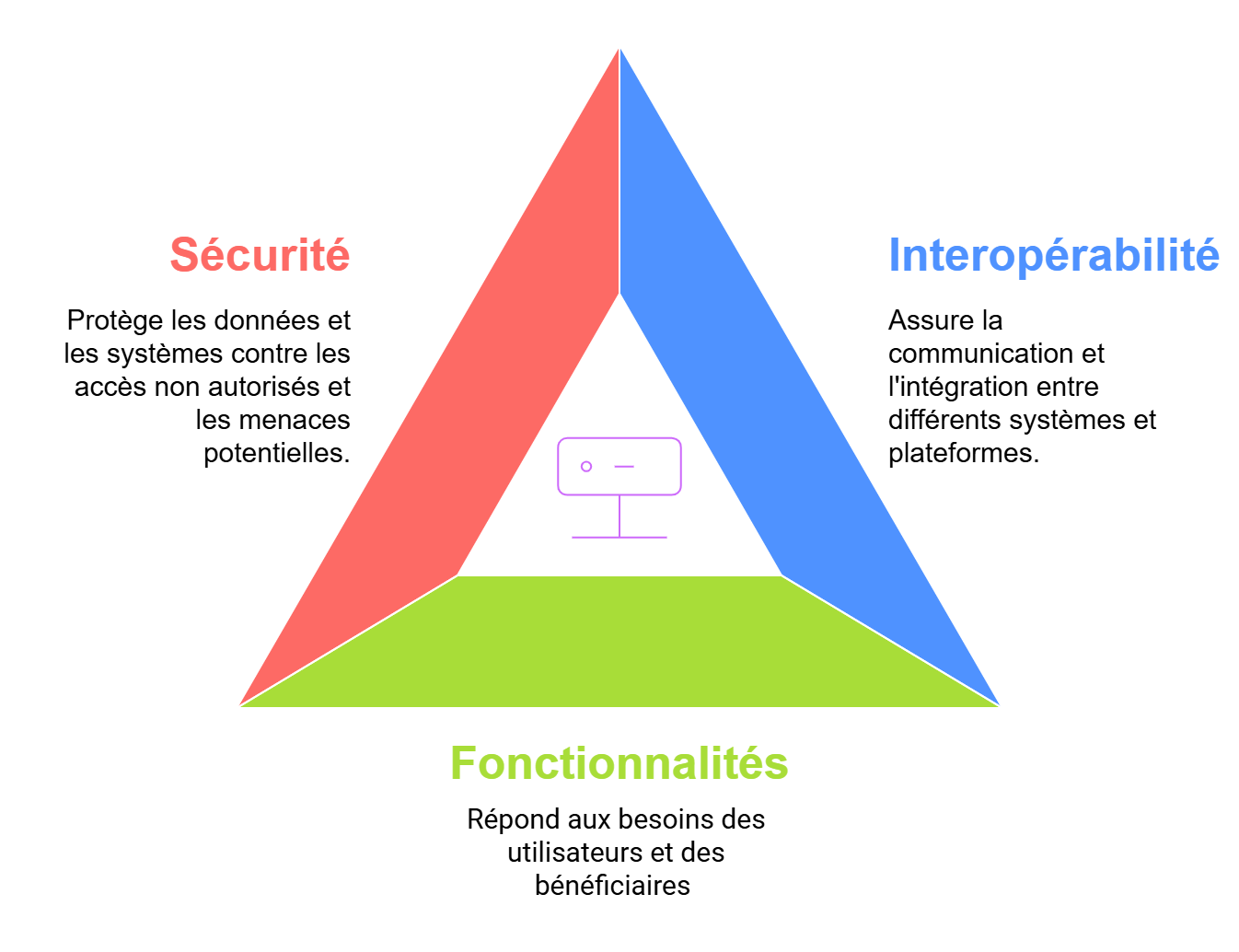 Missions principales de l’expert SI de Présanse
Participer aux relations avec l’ANS, la CNIL, la DGT, et autres institutions influant sur les systèmes d’information des SPSTI
Contribuer aux relations avec les éditeurs de logiciels et suivre l’évolution de leurs solutions au regard des préconisations retenues par le réseau (cahier des charges des fonctionnalités, interopérabilité, implémentation des thésaurus, sécurité,…)
Être lien avec les DSI du réseau avec pour objectif de faire remonter et diffuser les bonnes pratiques
Relayer notamment les bonnes pratiques dans les SPSTI pour la sécurisation de leur système d’information et de leurs données, et la continuité de leur activité en cas d’incident, 
Guider les SPSTI dans la préparation de leur certification pour la partie qui relève des systèmes d’information
Effectuer une veille en lien avec les évolutions du Numérique en Santé.
Assurer une veille et un benchmark sur les innovations et l’usage de l’IA, 
Identifier les sources d’optimisation des coûts liés au SI, y compris par des achats groupés.
Identifier et accompagner la mise en place des pratiques utiles à l’exploitation des données et aux enquêtes auxquelles participent les SPSTI, ( interopérabilité école du nommage, bonnes pratiques, formation, ...)
RAPPORT DE BRANCHE 2024
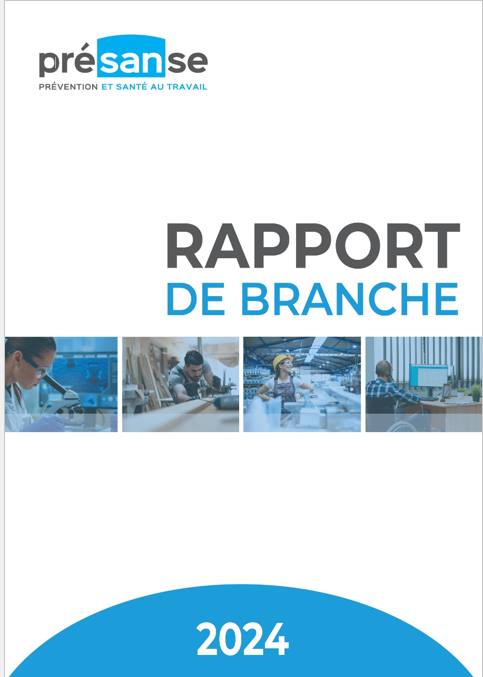 Présentation et méthodologie 
Démographie professionnelle
Suivi des accords de branche
Masse salariale et rémunérations
Absentéisme
Formation professionnelle
Dialogue social
Journée d’études Paris – 16 janvier 2025
PRESENTATION ET METHODOLOGIE
130 répondants  
77 % de SPSTI et 83 % des salariés de la branche
Questionnaires administrés de mars à juin 2024
Les changements par rapport à l’édition précédente
Ajout d’éléments sur le remboursement des frais de déplacement professionnels,
Présentation des index égalité femmes/hommes à partir des données publiées sur le site du Ministère du travail,
Ajout de données sur les bénéficiaires de la formation professionnelle, répartis entre les hommes et les femmes, pour quelques emplois,
Ajout des axes de formation prioritaires de l’OPCO Santé
Un rappel du calendrier des négociations collectives de la branche professionnelle des SPSTI.
[Speaker Notes: 160 en 2021 représentant 79% des SPSTI et 91% des salariés
151 en 2022 représentant 77% des SPSTI et 92% des salariés
132 en 2023 représentant 76% des SPSTI et 80% des salariés]
Secrétaires médicaux :
-2%
Assistante équipe pluridisciplinaire : +7%
AST : +5%
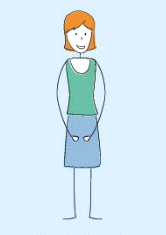 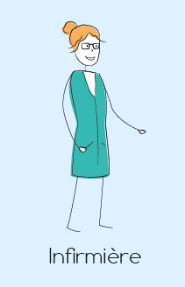 +9%
Infirmiers
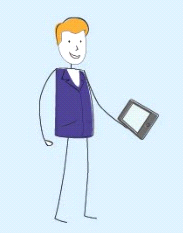 +7%
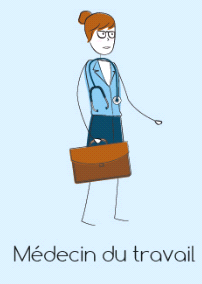 0%
Autres salariés de la filière prévention
Médecins
1- DEMOGRAPHIE PROFESSIONNELLE
18 776 personnes physiques au 1er janvier 2024
+ 3,7 % vs 2023
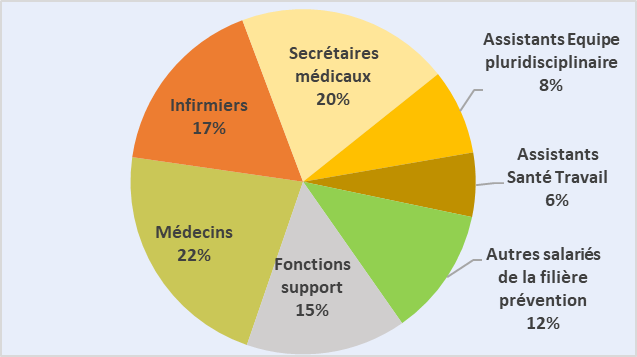 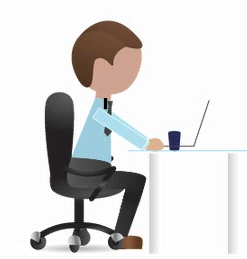 +6%
Fonctions support
[Speaker Notes: Globalement la structure des effectifs est relativement stable. Médecins globalement 0% (- 3 % en 2023) : 0% pour les médecins du travail et -0,6% pour les médecins en cours de formation. Le nombre d’infirmiers continue de progresser : + 9% (+ 10% en 2023 ;+7% en 2022, +4 % en 2021 +12 % en 2020 et + 16 % en 2019) 
Sont également en progression : Les assistants de l’équipe pluridisciplinaire +7%, les AST +5% et les préventeurs +7%. 
Le nombre de secrétaires médicaux diminue -2%, Le nombre de salariés des fonctions support en progression de 6%. Notons que la répartition des ASST est donnée à titre indicatif, sur la base des déclarations des SSTI. En effet, certains salariés exercent plusieurs fonctions et le contenu des postes diffère souvent d’un SSTI à l’autre.]
1- DEMOGRAPHIE PROFESSIONNELLE
Evolution des effectifs en personnes physiques par groupe d’emplois de 2020 à 2024
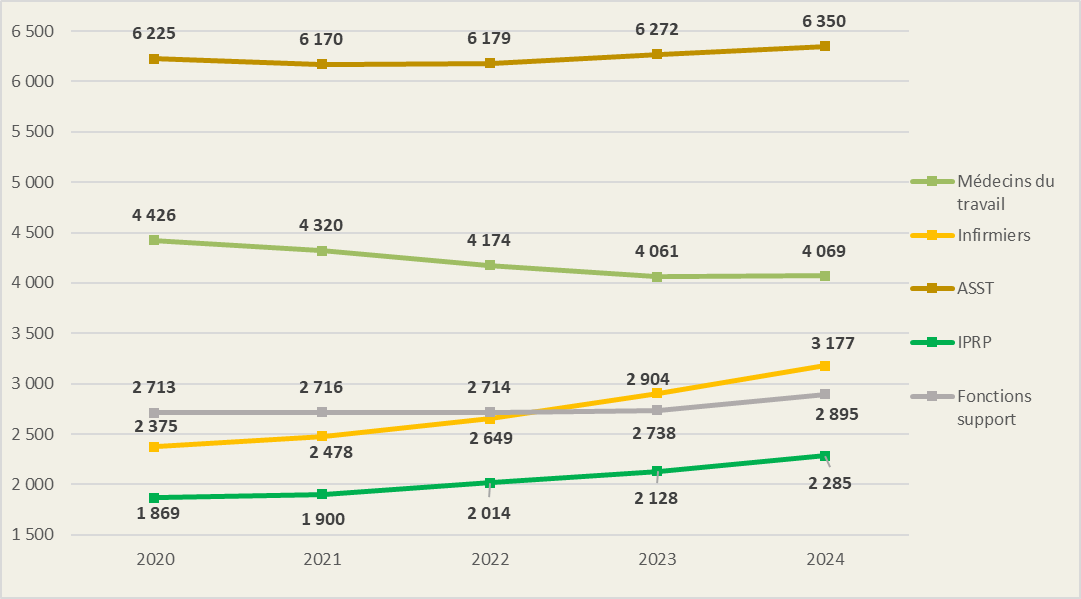 1- DEMOGRAPHIE PROFESSIONNELLE
Evolution de la structure des effectifs des médecins en ETP
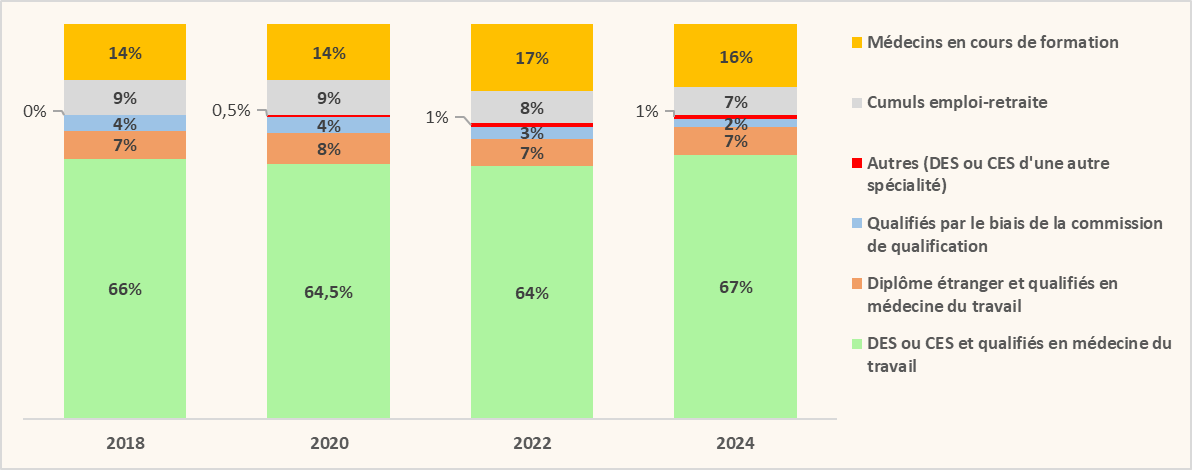 1- DEMOGRAPHIE PROFESSIONNELLE
Pyramide des âges en 2023 - Ensemble du personnel
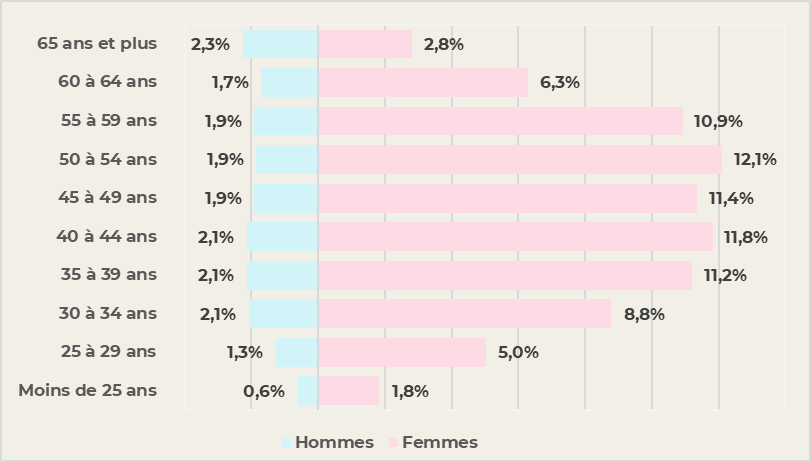 Effectifs sur l’année, en personnes physiques, quel que soit le contrat, et quel que soit le temps de travail
[Speaker Notes: Pour rappel, la pyramide des âges, qui présente les effectifs répartis par âges et entre les hommes et les femmes, concerne l’ensemble du personnel, sur l’ensemble de l’année et quel que soit le type de contrat.

La proportion hommes / femmes reste stable : 18% d’hommes pour 82% de femmes, depuis 2012.]
1- DEMOGRAPHIE PROFESSIONNELLE
Types de contrats en 2023 - Ensemble du personnel
Répartition selon le statut
Répartition selon le temps de travail
Répartition selon la nature du contrat
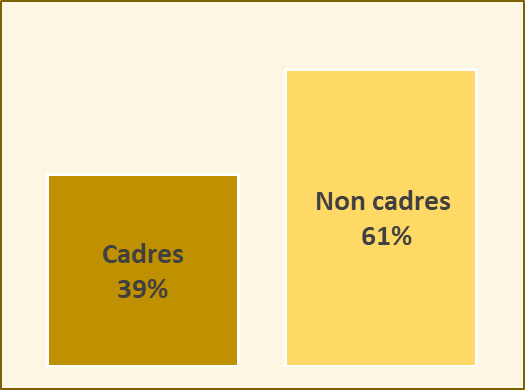 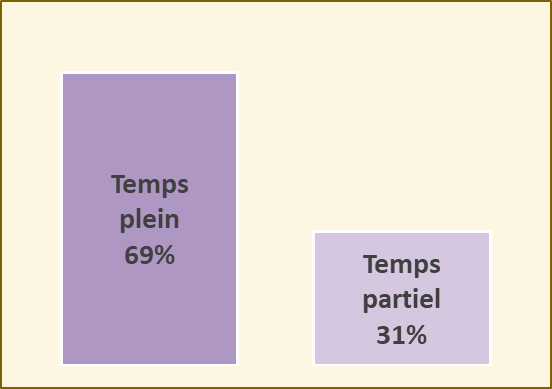 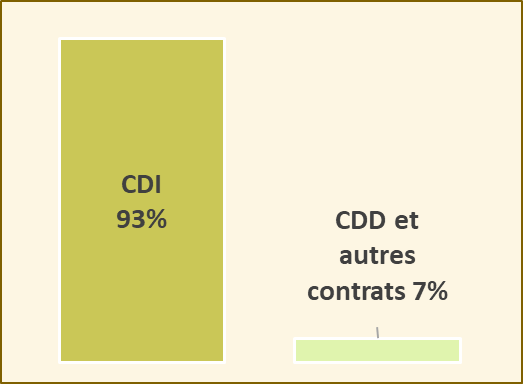 [Speaker Notes: Les types de contrats sont similaires à ceux de 2023 pour la proportion de cadres et de CDI :
39% de cadres (taux élevé du fait notamment de la part des médecins, qui sont tous cadres).
93% de CDI 

Le temps partiel, lui, a tendance à diminuer, même s’il reste élevé par rapport à d’autres secteurs d’activité : 
32% de temps partiel en 2022, : 36% en 2021]
1- DEMOGRAPHIE PROFESSIONNELLE
Profils des principaux groupes d’emplois au 1er janvier 2024
Effectifs en personnes physiques, quel que soit le contrat, et quel que soit le temps de travail
[Speaker Notes: Au niveau de chaque groupe de métiers, dont vous trouverez les pyramides des âges dans le rapport, on constate 
Un âge moyen globalement élevé, les plus jeunes sont les préventeurs (40 ans), 
Une proportion de femmes moins importante chez les médecins (67 %), les autres salariés de la filière prévention (69 %) et les fonctions support (76 %).

A noter que le groupe des autres salariés de la filière prévention comprend les techniciens Hygiène sécurité, les ergonomes, les psychologues du travail, les ingénieurs Hygiène sécurité / chimistes, les Assistants de service social, les toxicologues et épidémiologistes, les Formateurs en santé au Travail, et les Documentalistes.

Les fonctions support comprennent toutes les autres classes de la convention collective]
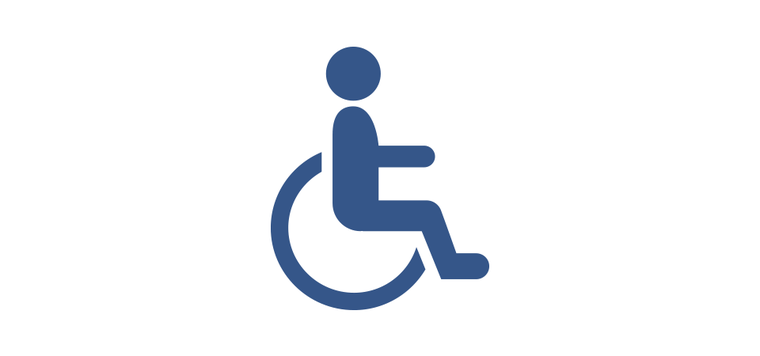 2- Suivi des accords de branche
Emploi de travailleurs handicapés dans les SPSTI de 20 salariés et plus
[Speaker Notes: Un seul accord suivi : L’accord de branche relatif à l’insertion professionnelle et au maintien dans l’emploi des travailleurs handicapés du 20 mai 2021
Concernant les travailleurs handicapés, les SPSTI sont très engagés puisque 87 % des plus de 20 salariés n’ont pas à payer de contribution à l’AGEFIPH

7,9 % de travailleurs handicapés dans les effectifs en hausse (6,4% en 2019)
Globalement 95 % des SPSTI de 20 salariés et plus emploient au moins 1 travailleur handicapé]
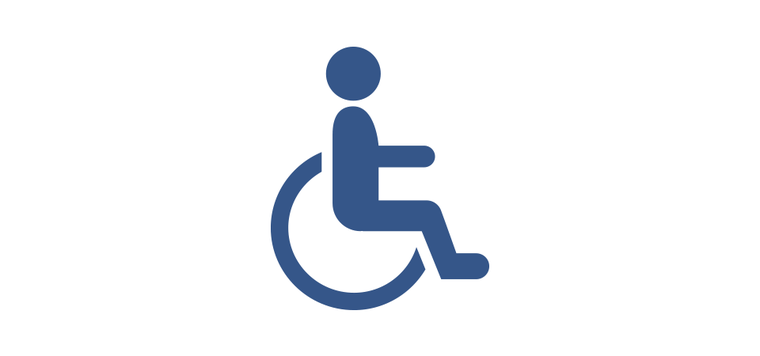 2- Suivi des accords de branche
Suivi des indicateurs de l’accord du 20 mai 2021
[Speaker Notes: Indicateurs de l’accord en progression, mais encore à améliorer .
la mise en place d’un document unique d’évaluation des risques professionnels (DUERP),
la désignation d’un salarié référent,
la mise en place d’un parcours d’intégration spécifique aux travailleurs handicapés et d’un dispositif de suivi individualisé après l’embauche,
L’intégration dans le plan de formation professionnelle d’un module de formation sur le handicap (physique et mental), à destination de la personne identifiée en charge de ces questions et des institutions de représentants du personnel,
la conduite d’actions mobilisant les réseaux institutionnels (Cap emploi, Agefiph, Sameth, etc.), pour les salariés du SPSTI.]
3- MASSE SALARIALE ET REMUNERATION
Une masse salariale en progression de 5,7 % en 2023
Evolution de la masse salariale et des effectifs en 2023 
(des SPSTI ayant répondu à l’enquête)
[Speaker Notes: Echantillon répondants sur cette question : 130 (133 en 2023,150 pour 2022)
Au niveau de la branche, on peut estimer la masse salariale globale à 900 millions d’euros
L’évolution de la masse salariale est notamment liée à l’évolution des effectifs, mais elle s’explique également par les augmentations générales.]
3- MASSE SALARIALE ET REMUNERATION
Salaires bruts annuels et ancienneté moyenne en 2023
[Speaker Notes: Les plus grandes dispersions (ET sur moyenne)  : Responsable de services, responsables techniques et adjoints au dir /dir dpt
Les plus gros écarts / CNN : les mêmes, Ensuite : les assistants de direction et les classes 16
Les salaires des médecins et des infirmiers présentent quant à eux une faible dispersion autour de la moyenne (12% et 11%) mais un écart important par rapport à la CCN : 36 % pour les médecins, 28 % pour les infirmiers]
3- MASSE SALARIALE ET REMUNERATION
Participation et intéressement
57 % des SPSTI ont mis en place un Plan d’Epargne Entreprise (PEE), 31 % d’entre eux l’ont abondé en 2023.
3- MASSE SALARIALE ET REMUNERATION
Résultats des enquêtes flash sur les augmentations générales
Augmentation moyenne par salarié
(Moyenne des augmentations pondérée selon les effectifs)
[Speaker Notes: (Moyenne des augmentations pondérée selon les effectifs)
L’impact des différents facteurs sur l’augmentation générale de la MS en 2023
Effet des primes : 0,7% 
Effet des augmentations générales : 3,5%
Effet de l’évolution des effectifs : 3,7% 
Effet de structure et Noria : -2,1 %

Pour 2021, pas d’accord de branche 

ASL : Point négo salaires]
3- MASSE SALARIALE ET REMUNERATION
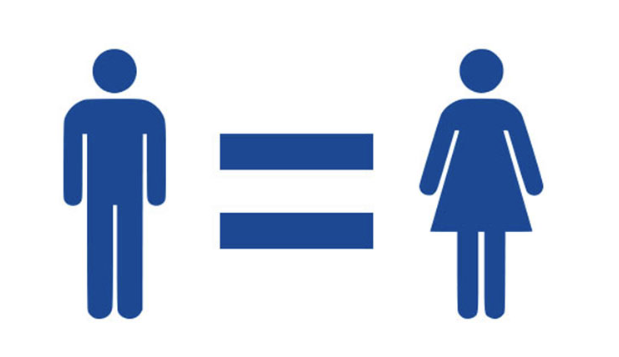 Index Egalité Femmes / Hommes
Données Ministère du travail, de la santé et des solidarités 

Sur 95 Services, la note globale n’est pas calculable pour 43 d’entre eux (au moins 1 indicateur non calculable, en dehors de celui relatif au congé de maternité si aucun congé de maternité n’a eu lieu dans l’année). 
Lorsque la note globale est non calculable, c’est essentiellement l’indicateur d’écart de rémunération qui n’est pas calculable.
4- ABSENTEISME
Evolution du taux d’absentéisme de 2019 à 2021
5 – FORMATION PROFESSIONNELLE
Répartition des dépenses de formation en 2023
En 2023, l’effort de formation global représente 4,5 % de la masse salariale
79 % des salariés ont bénéficié d’au moins une formation
La dépense moyenne par salariés s’élève à 2 139€
120 Services ont signé une convention avec l’OPCO Santé
92 % des Services ont indiqué que les axes prioritaires définis par la branche correspondent à leurs besoins
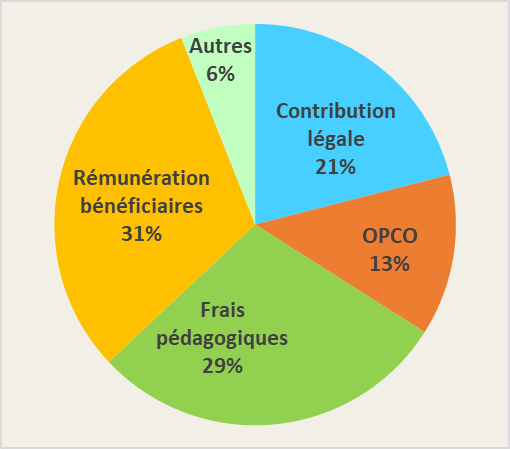 [Speaker Notes: Pour l’ensemble des SPSTI de l’échantillon, l’effort moyen pour la formation professionnelle ressort à 4,5 % de la masse salariale, toutes dépenses confondues, dès lors qu’elles sont valorisées par le SPSTI. 
Ce taux comprend les versements aux organismes collecteurs, les frais pédagogiques payés directement par le SPSTI, les frais de déplacement et de restauration, la rémunération des bénéficiaires et les allocations des bénéficiaires. A noter qu’il est sous-évalué par rapport aux dépenses réelles car les SPSTI ne valorisent pas toujours l’ensemble de ces dépenses, notamment lorsqu’elles sont supérieures à l’obligation légale, ce qui est le cas pour la plupart des SPSTI.
Les dépenses moyennes de formation professionnelle s’élèvent à 2 139€ par salarié en 2023 (1 418 en 2020 et 2 133 €  en 2019). 
Les médecins représentent 24% des salariés formés et 26% des heures de formation.]
6 - DIALOGUE SOCIAL
Instances Représentatives du personnel en 2023
Part des SPSTI dotés de chaque instance
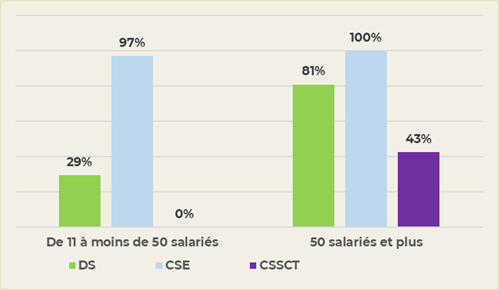 [Speaker Notes: Les SPSTI de moins de 11 salariés ne sont pas concernés par l’obligation de mettre en place des instances représentatives du personnel. Ces SPSTI ne sont pas pourvus non plus de délégués syndicaux.
Parmi les SPSTI de 11 à 49 salariés, 29% sont pourvus de délégués syndicaux et 97% d’un CSE et 0% d’un CSSCT. 
Parmi les SPSTI de 50 salariés et plus, 81% sont pourvus de délégués syndicaux, 100% ont mis en place un CSE, et 43 % un CSSCT]
Prochaine enquête
Calendrier 2025
Date limite de retour
Février
Avril
Juin
Août
Octobre
Mai
Mars
Juillet
Septembre
Novembre
Traitement et analyse des données, rédaction des rapports
Collecte et validation des données
Lancement nouvelle enquête
Publications des rapports
Prochaine enquête
Données réparties entre les hommes et les femmes
Données encore sur la classification de 2013 mais modification du fichier de salariés pour intégrer les nouvelles classes si elles sont déjà connues.
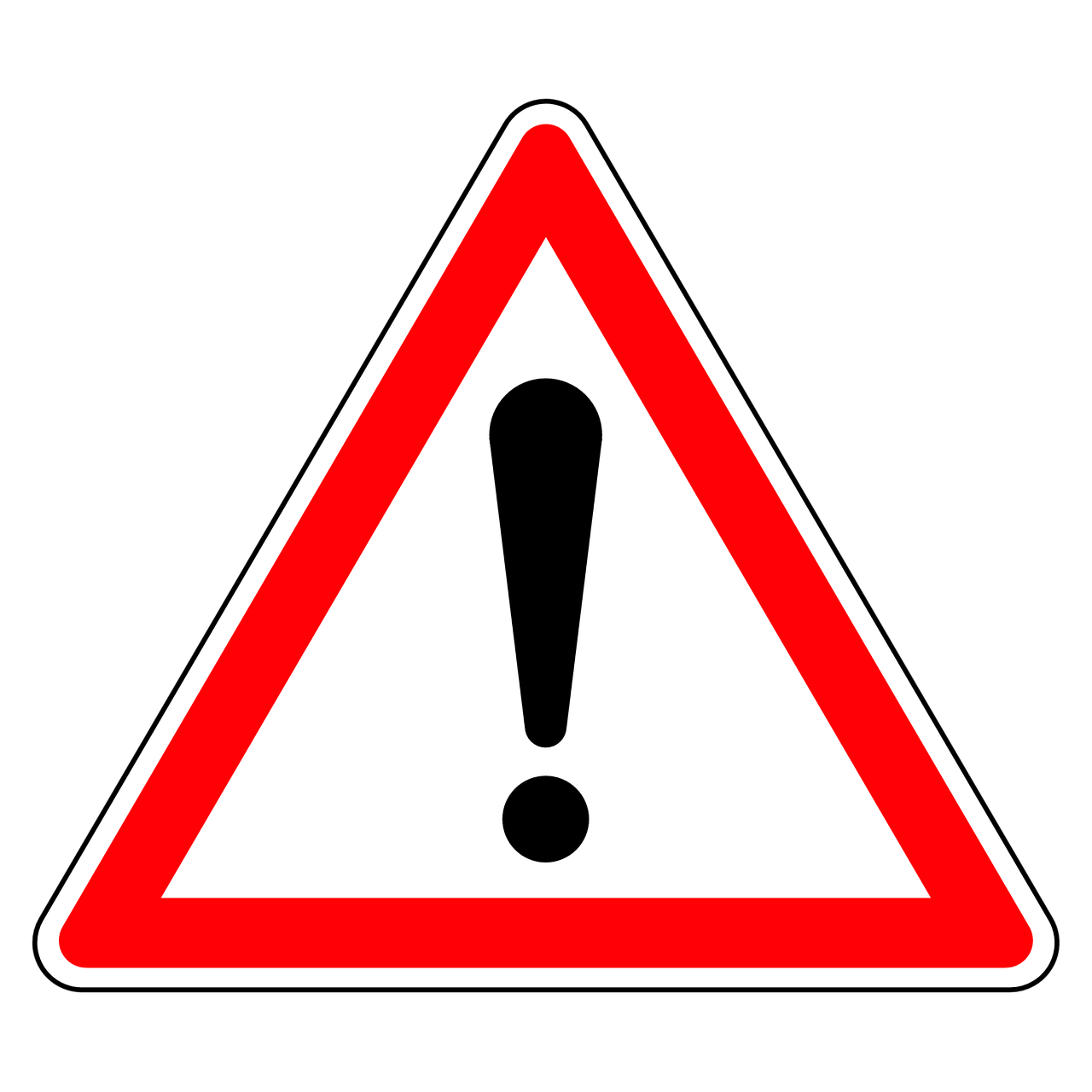 MERCI
Dates et thème des 
Journées Santé Travail 2025
60ème Journées Santé Travail de Présanse
Dates et thème de l’édition 2025
Pratiques et contributions des SPSTI 
au regard des enjeux de société
56
Journée d'étude – Jeudi 16 janvier 2025
Thésaurus Harmonisés Version 2025               et aides à la saisie
Thésaurus Harmonisés et supports dérivés 
Livraison de la Version 2025 aux éditeurs
53 Thésaurus Harmonisés 

MEEP, METAP et ordonnances de prévention pour plus de 1 500 métiers
Livraison de la 
Version 2025 des Thésaurus Harmonisés 
et supports dérivés 

DÉCEMBRE 2024
https://www.presanse.fr/ressources-sant%C3%A9-travail/thesaurus-harmonises-en-sante-au-travail-versions-2023/
58
Journée d'étude – Jeudi 16 janvier 2025
Thésaurus Harmonisés et supports dérivés 
Livraison de la Version 2025 aux éditeurs
Actualisation des outils d’aide à la saisie mis à disposition 
par Présanse
Tables de correspondances
Short-lists (listes courtes)
METAP
TEP : index par qualificatif
MEEP
A venir – Janvier 2025
TEP : arborescences de classes
Ordonnances de prévention par métier
Sous-main (étapes clés de la saisie et TEP)
Thésaurus Harmonisés au format PDF
https://www.presanse.fr/ressources-sant%C3%A9-travail/guide-tha-les-outils-daide-a-la-saisie/
59
Journée d'étude – Jeudi 16 janvier 2025
Grille d’analyse de l’implémentation 
des Thésaurus Harmonisés 
Dans les logiciels métiers
Implémentation des Thésaurus Harmonisés dans les logiciels métiers 
Grille d’analyse d’implémentation mise à disposition
https://www.presanse.fr/ressources-sant%C3%A9-travail/mise-a-disposition-des-spsti-dune-grille-dimplementation-des-thesaurus-harmonises/
61
Journée d'étude – Jeudi 16 janvier 2025
Indice de Risque de  Désinsertion Professionnelle (IRDP)
Calendriers
Journée d’étude 16 janvier 2025
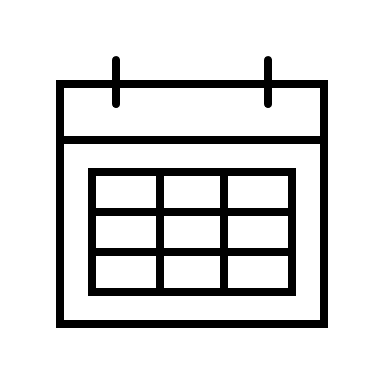 Calendrier de construction de l’IRDP
Phase 1 - Etude monocentrique
Janvier
Février
2024
2025
2026
2025
2026
Construction IRDP de 1re Intention
Constitution d’1 groupe Comité veille IRDP de 1re Intention
Livraison IRDP de 1re Intention
Phase 2 - Etude multicentrique
Janvier
Février
Janvier
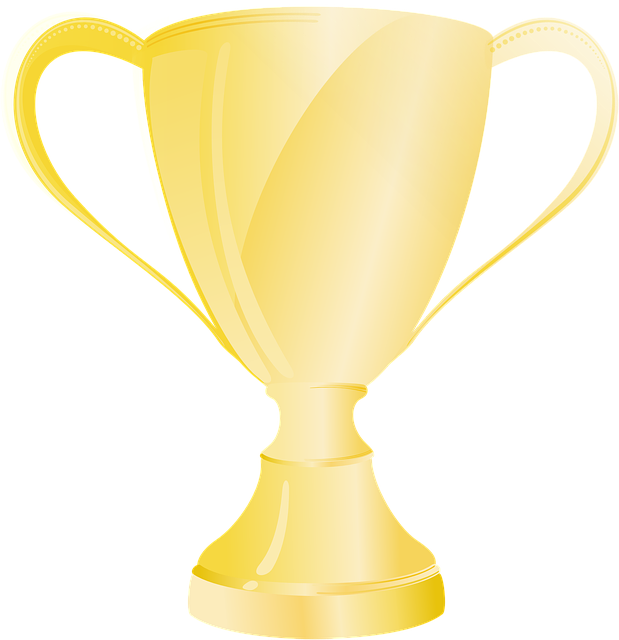 Appel à participation & mise à disposition d’1 kit d’informations
Choix des SPSTI participants
Livraison IRDP consolidé
Déploiement phase multicentrique
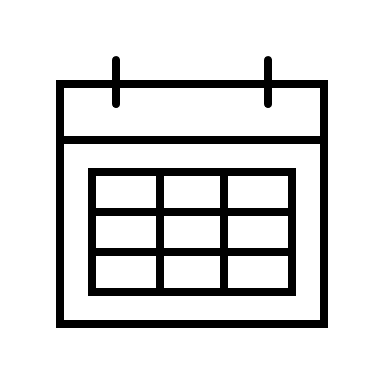 Calendrier de communication sur l’IRDP
Editeurs de logiciels
Informations Mensuelles
Juillet
Novembre
Mai
Septembre
Janvier
Mars
2024
2025
Avril
Juin
Décembre
Août
Octobre
Février
Journée Santé Travail
Présentation de l’IRDP à l’AG de Présanse
Webinaire présentation phase monocentrique par le Dr Fadel
Journée Médecins Relais
Parution article scientifique
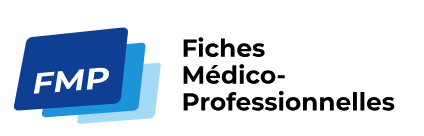 Les Fiches Médico-Professionnelles
Besoin de ressources renouvelées 
pour faire vivre un contenu riche et utile à l’activité des SPSTI
FMP – Un site fmppresanse.fr
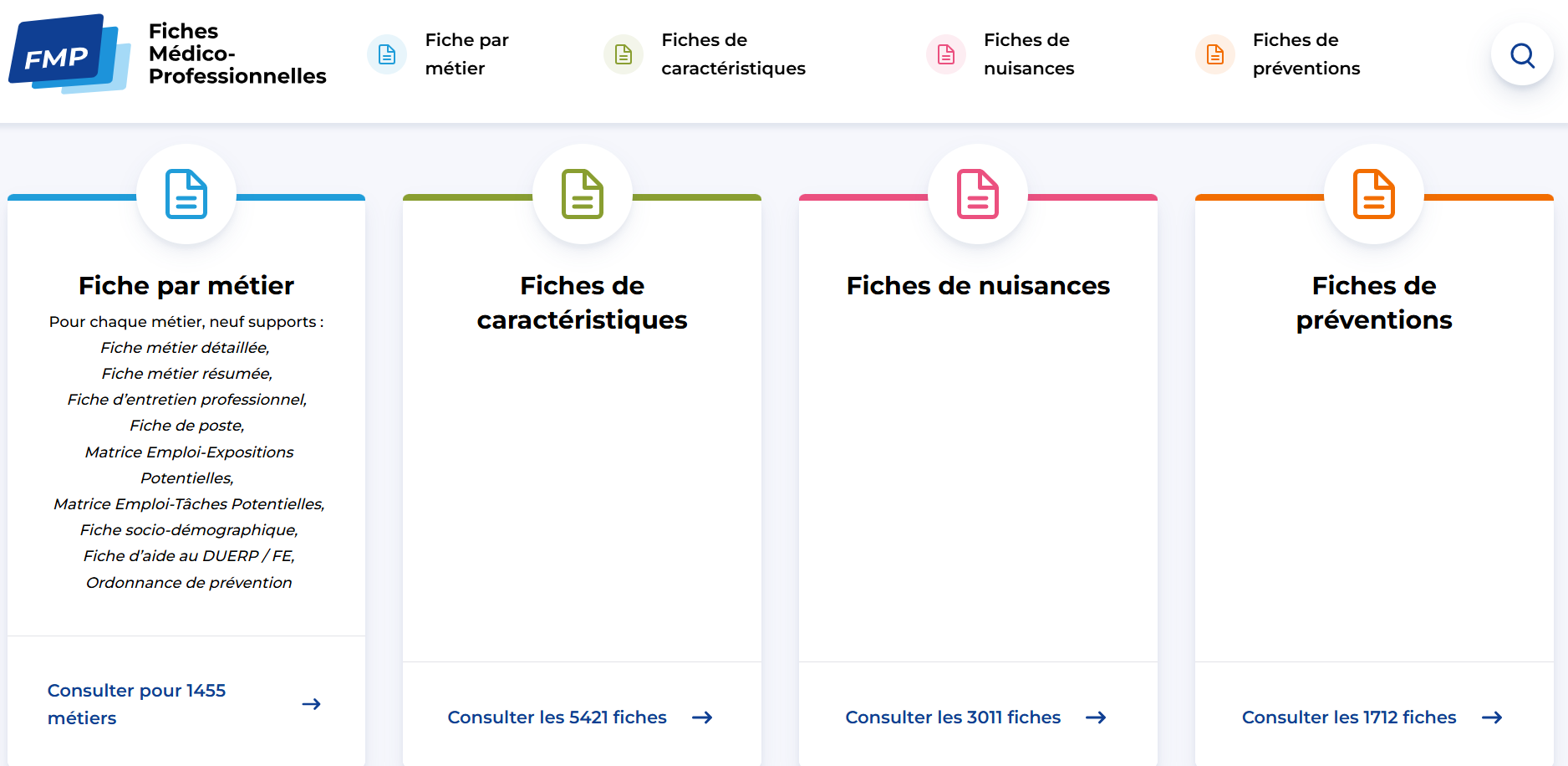 Plus de 9 000 utilisateurs actifs répartis sur l’ensemble des territoires
Période du 1er juillet au 18 novembre 2024
9 004 utilisateurs actifs *
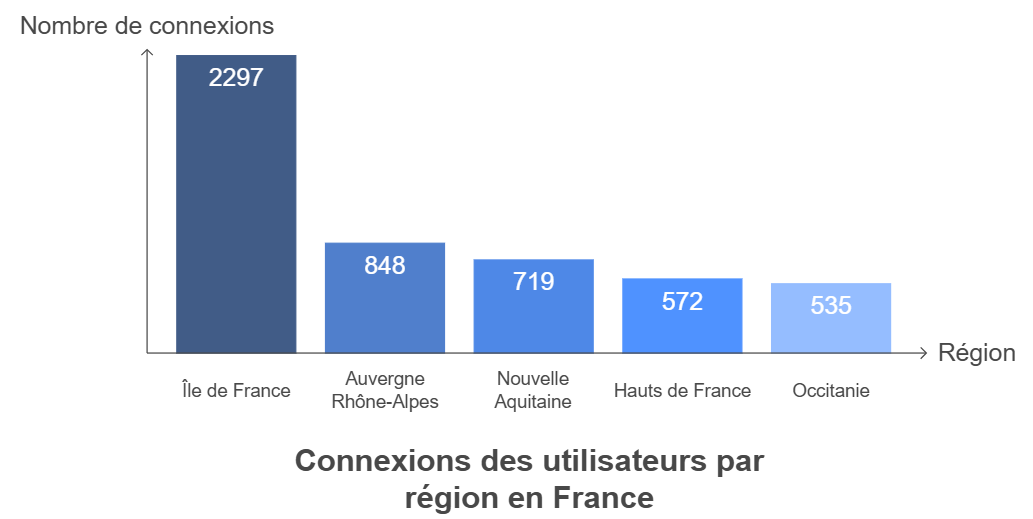 Des utilisateurs connaissant l’adresse du site et s’y rendant directement
Période du 1er juillet au 18 novembre 2024
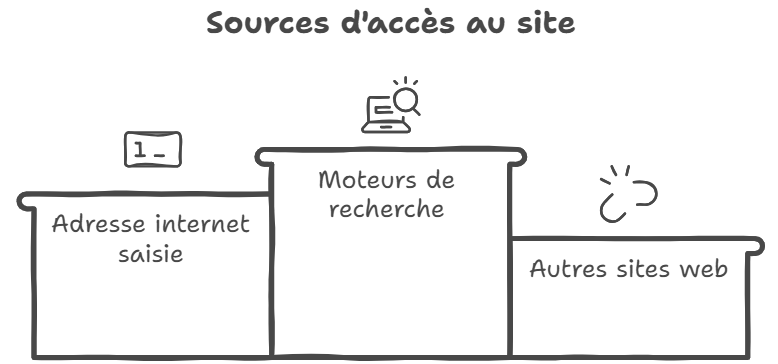 Un nombre de consultation élevé : près de 150 000 consultations
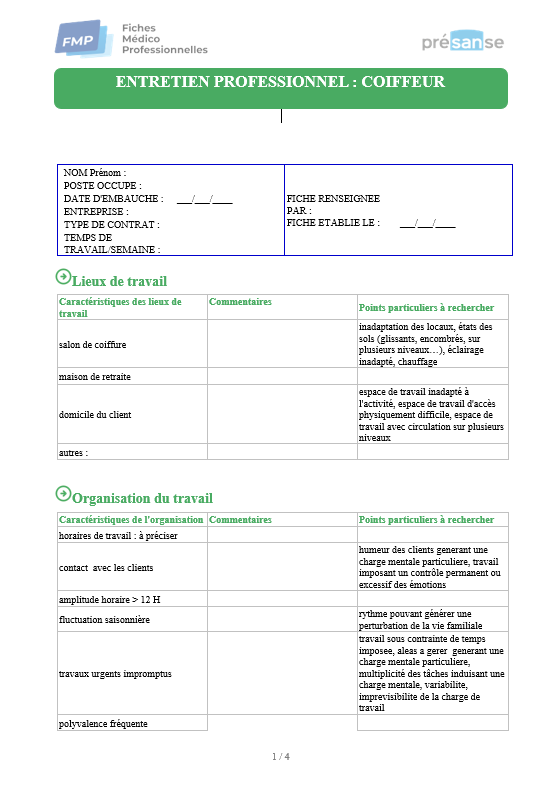 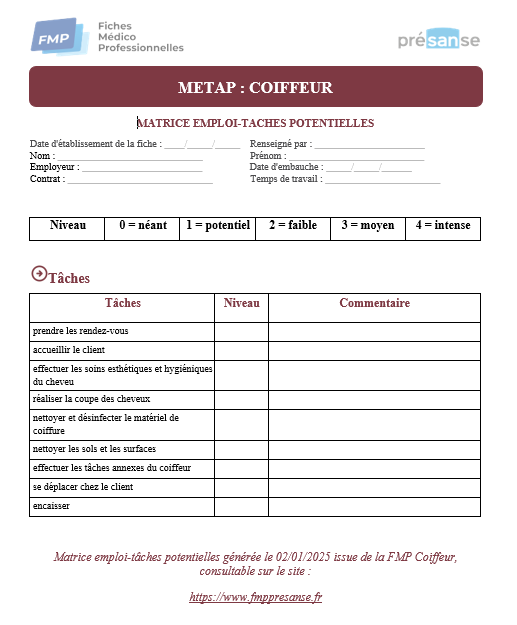 144 053
pages consultées
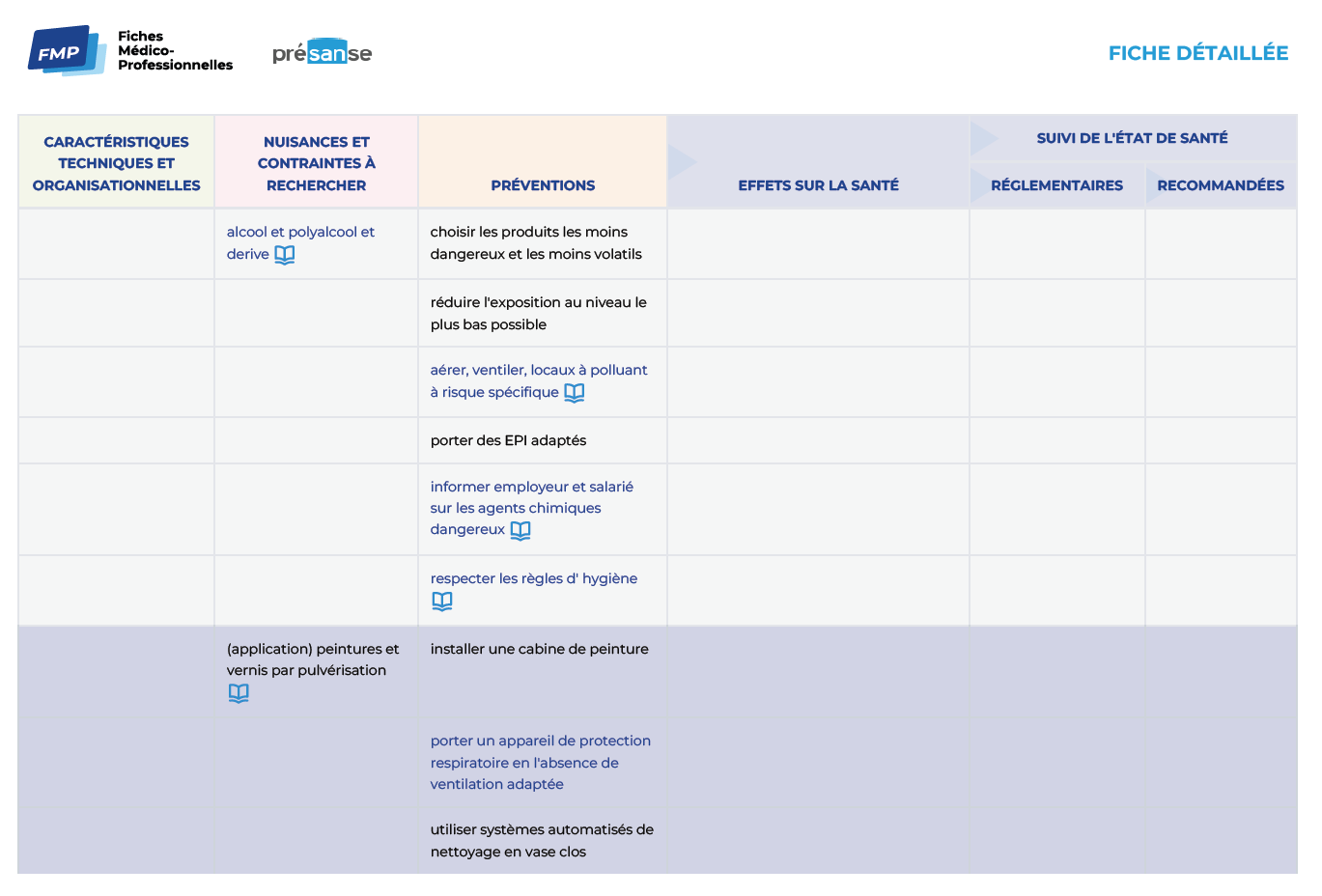 * Chiffres - novembre 2024
Un engagement significatif sur les pages du site
Période du 1er juillet au 18 novembre 2024
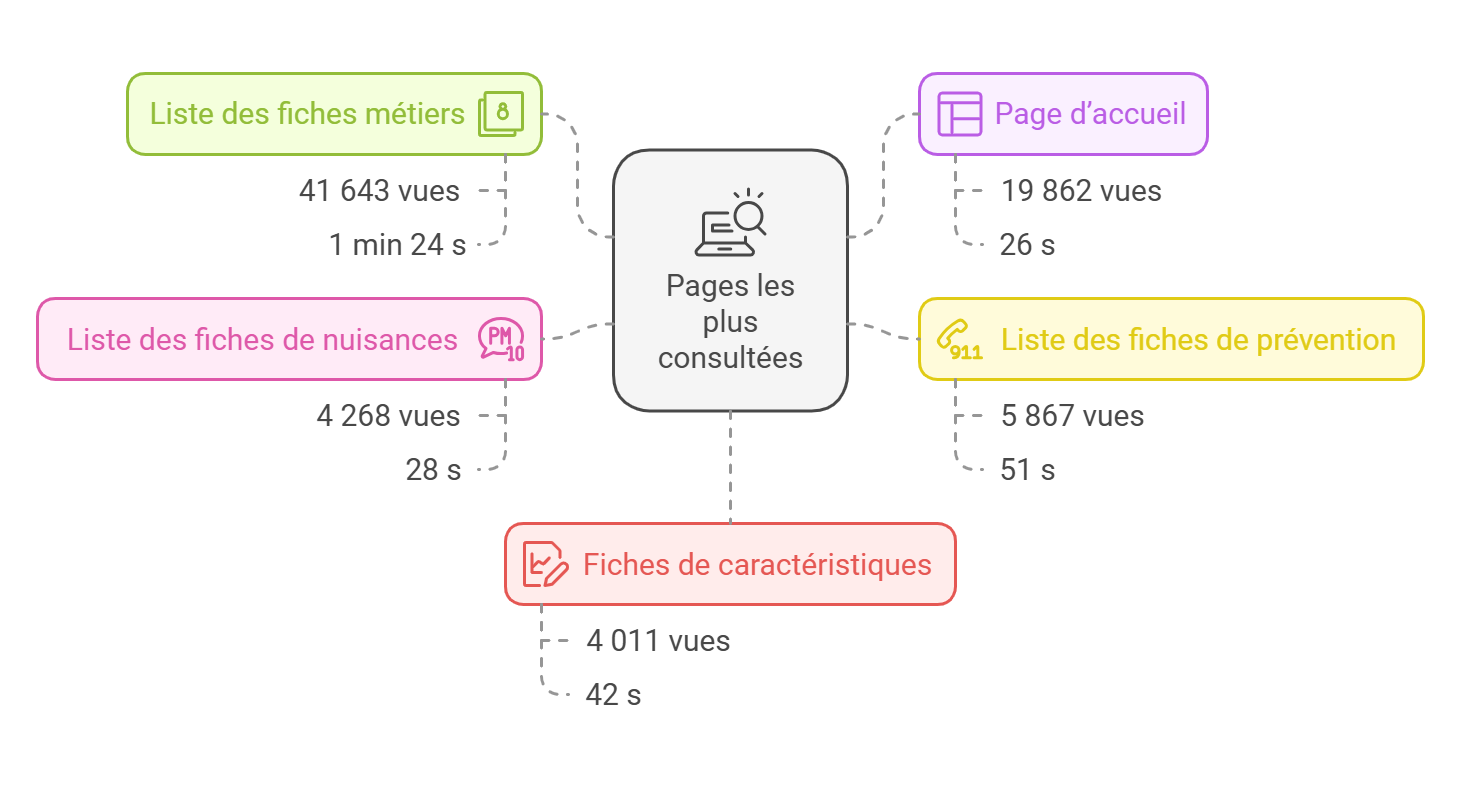 Des supports téléchargés en nombre
Période du 1er juillet au 18 novembre 2024
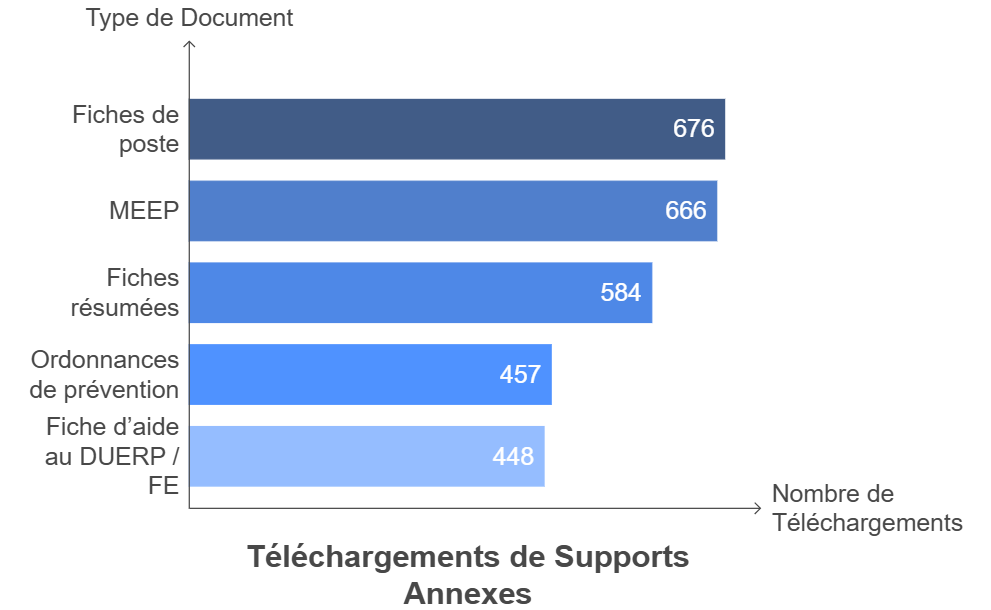 Total :
3 549
Les FMP – Synthèse
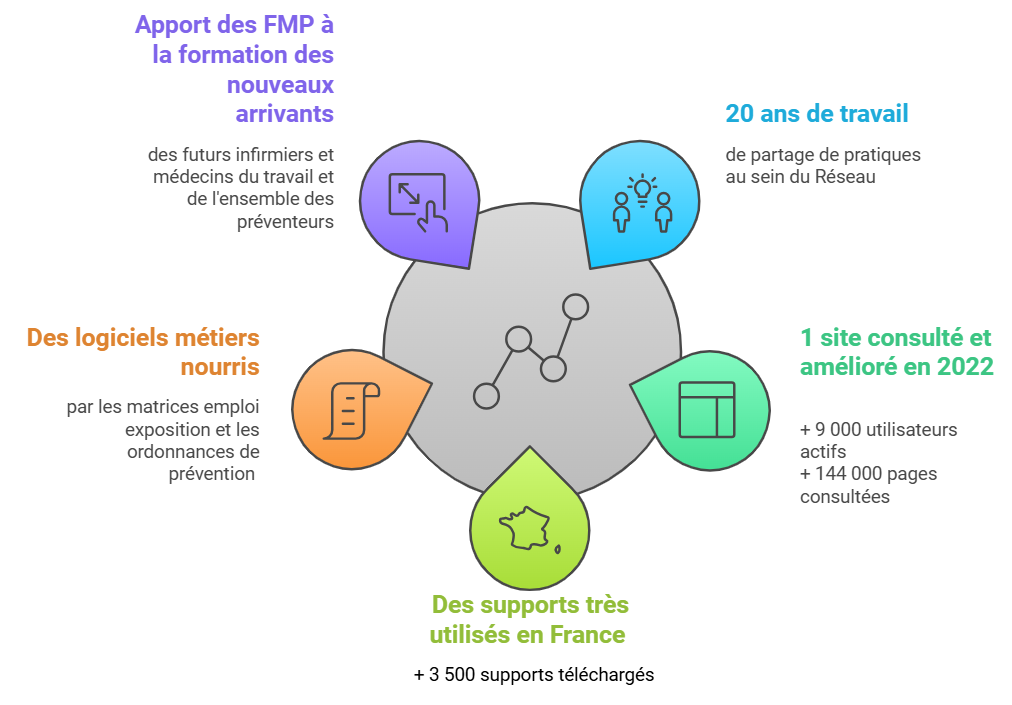 FMP – Un groupe de travail indispensable 
au maintien de ce capital de connaissances métier constitué par les SPSTI
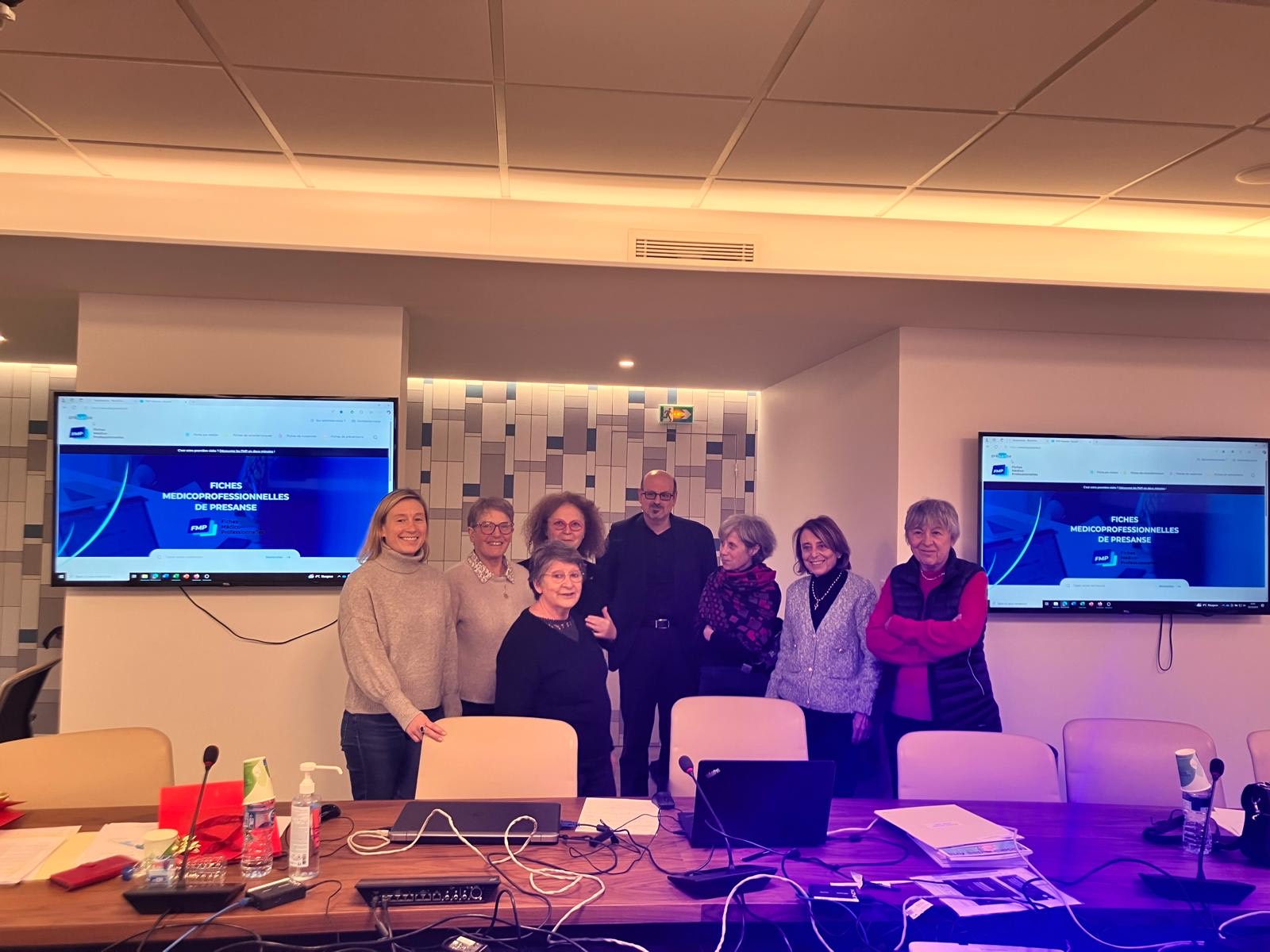 Négociation collective de branche 
&
 Actualités juridiques
Anne-Sophie Loicq
NEGOCIATION COLLECTIVE DE BRANCHE
Suivi de l’accord « classification des emplois conventionnels »
RAPPEL: Mise à disposition d’un guide d’accompagnement à la mise en œuvre de l’accord portant révision partielle de la CCN élaboré par Présanse (téléchargeable sur le site internet de Présanse, www.presanse.fr, espace adhérent)

→ https://www.presanse.fr/wp-content/uploads/2024/11/GuideMiseEnOeuvre_Classif_MAJnov2024_CPPNI.pdf


Extension de l’accord du 23 mai 2024 par arrêté du 8 novembre 2024 

Statut des assimilés cadres: Notification d’agrément par la Commission paritaire de l’Apec (courrier du 19 décembre 2024)
76
NEGOCIATION COLLECTIVE DE BRANCHE
Négociation en cours: 

Egalité professionnelle entre les femmes et les hommes : accord de méthode conclu à l’unanimité.  

 - RMAG 2025
ACTUALITES JURIDIQUES
Jurisprudence
Point de départ du délai de contestation d’un avis médical émis par le médecin du travail : signature du salarié 
Cass. Soc., 4 décembre 2024, n°23-18128

Article R. 4624-45 du Code du travail :
« En cas de contestation portant sur les avis, propositions, conclusions écrites ou indications reposant sur des éléments de nature médicale émis par le médecin du travail mentionnés à l'article L. 4624-7, le conseil de prud'hommes statuant selon la procédure accélérée au fond est saisi dans un délai de quinze jours à compter de leur notification. Les modalités de recours ainsi que ce délai sont mentionnés sur les avis et mesures émis par le médecin du travail.Le conseil de prud'hommes statue selon la procédure accélérée au fond dans les conditions prévues à l'article R. 1455-12. Le médecin du travail informé de la contestation peut être entendu par le médecin-inspecteur du travail ».
→ Dans le cadre de la contestation d’un avis médical émis par le médecin du travail, le point de départ du délai de 15 jours pour la saisine du Conseil de prud’hommes court à compter de la notification de l’avis médical.

	Et, la Cour de cassation est venue rappeler, dans l’arrêt du 4 décembre dernier, que pour constituer la notification faisant courir ce délai de recours de 15 jours à l’encontre d’un avis d’aptitude ou d’inaptitude, la remise en main propre de cet avis doit être faite contre émargement ou récépissé.
	En l’absence de notification régulière, le délai ne court pas.
Dans cet arrêt la Cour de cassation a censuré l'arrêt d'appel en rappelant qu'en l'absence de notification régulière (avis remis en main propre contre émargement ou récépissé) le délai de contestation de 15 jours n'avait pas commencé à courir et l'action du salarié était donc recevable.

In fine, à retenir: 

	Pour que la notification soit régulière, l’avis médical émis par le MT doit être remis en main propre contre émargement ou récépissé.
	La signature est donc bien nécessaire pour considérer que le délai de contestation a débuté.
	
	Illustration jurisprudentielle qui fait écho à l’actualité réglementaire (arrêté à paraître sur les modèles d’avis médicaux).
Cotisation ADSPL
Cotisation ADSPL pour le financement du dialogue social dans le secteur des professions libérales
  Rappel du contexte: 
	Après avoir pris connaissance d’un communiqué de presse de l’UNAPL en date 	du 15 juillet 2024, annonçant la collecte de la cotisation conventionnelle pour 	financer le dialogue social dans le secteur des professions libérales, nous avons 	appris que les SPSTI avaient été sollicités pour le paiement d’une cotisation ADSPL. A priori, la collecte de cette cotisation par l’association ADSPL, faisait suite à l’extension, par deux arrêtés respectifs du 8 décembre 2023 et du 26 décembre 2023, de l’avenant n°2 du 17 juillet 2023 portant révision de l’accord national interprofessionnel pour le développement du dialogue social et du paritarisme 	au niveau multi-professionnel des professions libérales du 28 septembre 2012.
Le champ d’application de l’accord collectif qui met en place cette cotisation vise expressément l’ensemble des champs relevant du secteur des professions libérales
Présanse avait donc confirmé à ses adhérents qu’ils ne relèvent pas de ce secteur et ne sauraient être concernés et avait demandé, par courrier du 08 octobre 2024, à l’ADSPL de bien vouloir en prendre acte. 
L’ADSPL a répondu par courrier du 9 janvier 2025 en confirmant que les SPSTI ne relève pas du champ de l’accord. 
Le courrier ajoute que les SPSTI concernés par un appel de cotisation à tort doivent adresser à l’ADSPL une demande d’exercice du droit à l’effacement de leurs données dans leur fichier de collecte.